ДЕРЕВЬЯ
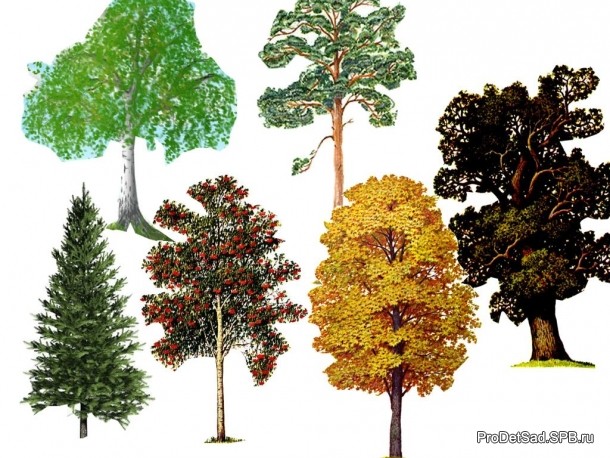 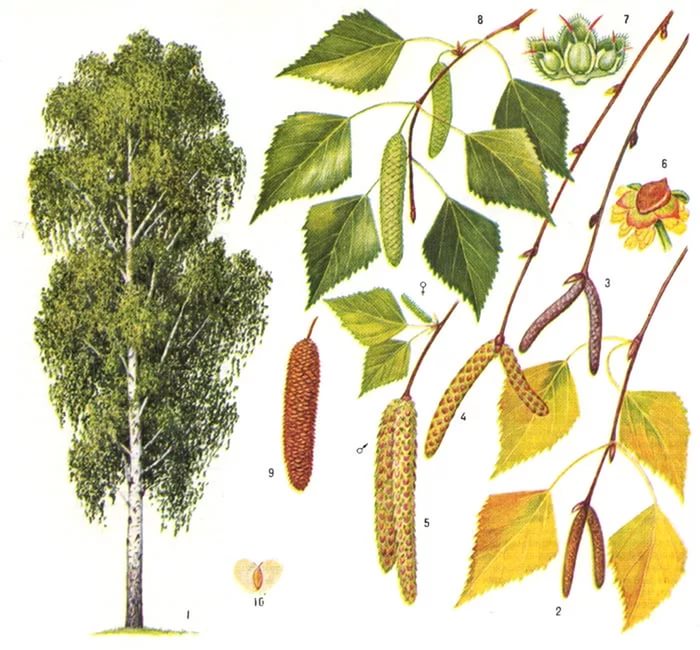 БЕРЁЗА
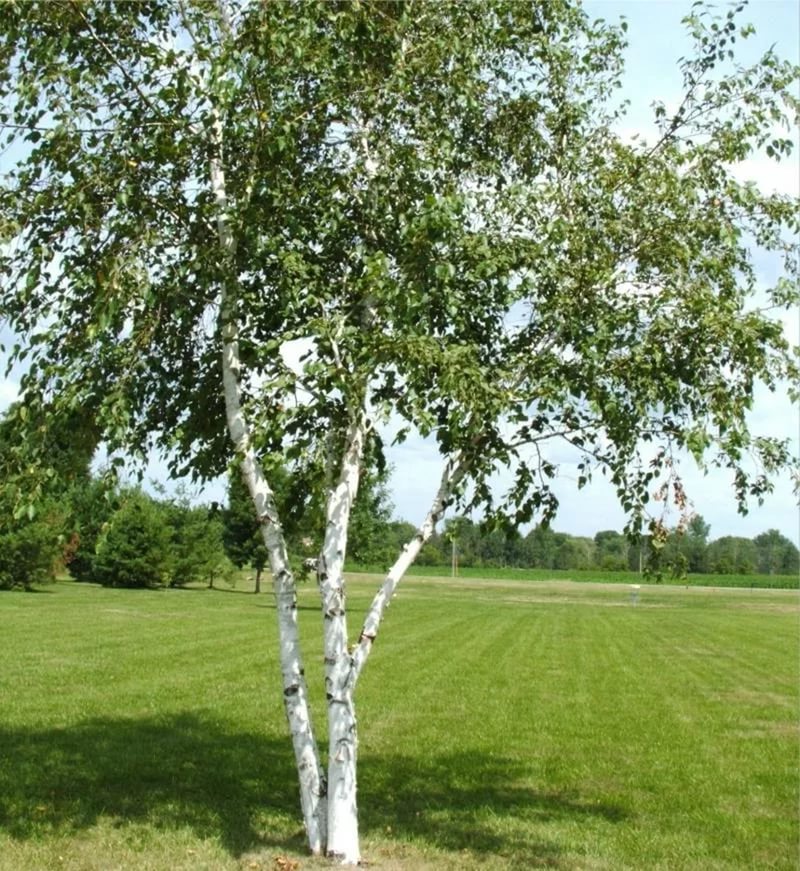 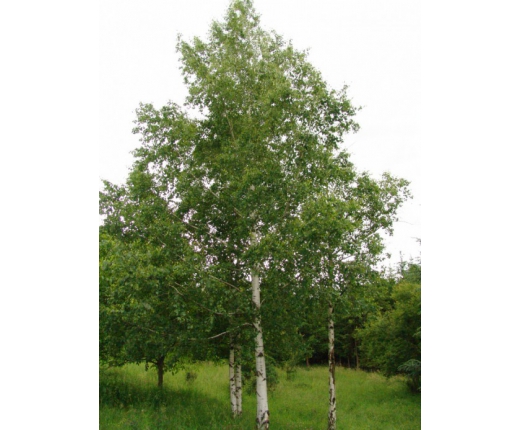 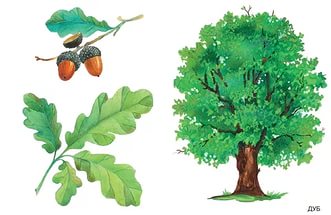 ДУБ
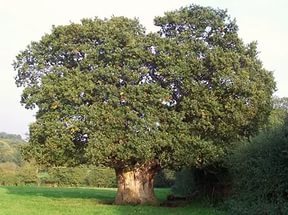 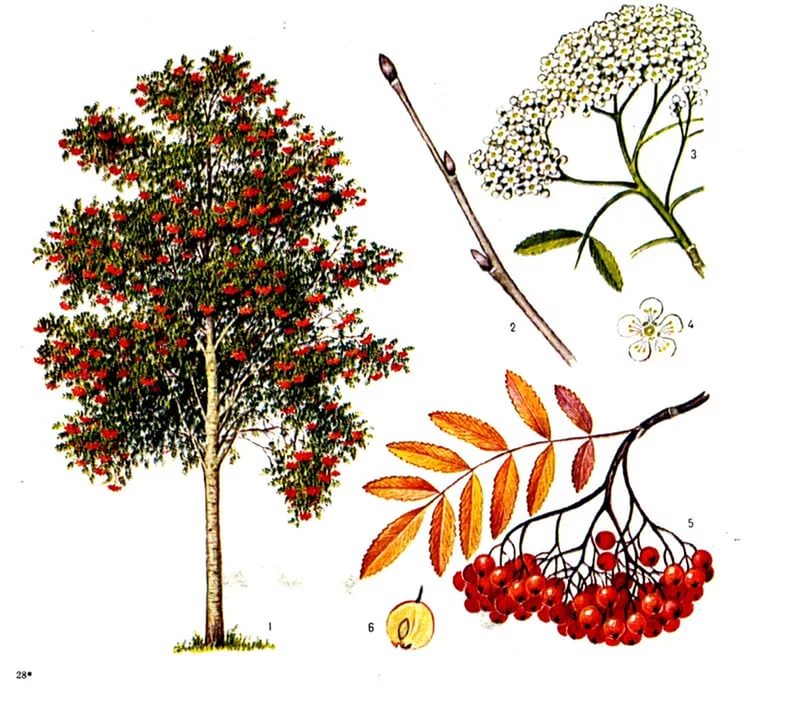 РЯБИНА
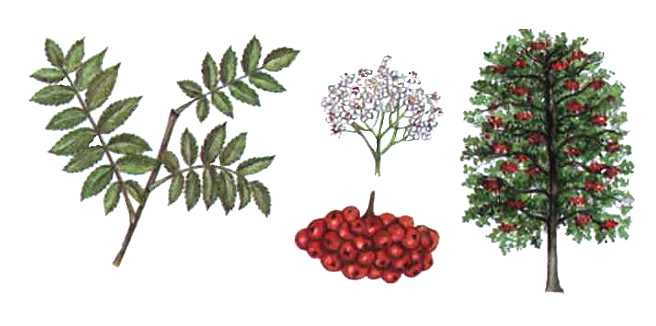 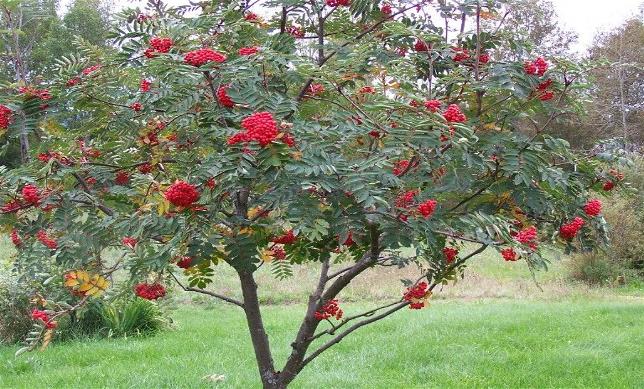 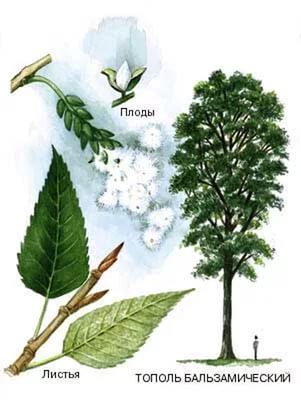 ТОПОЛЬ
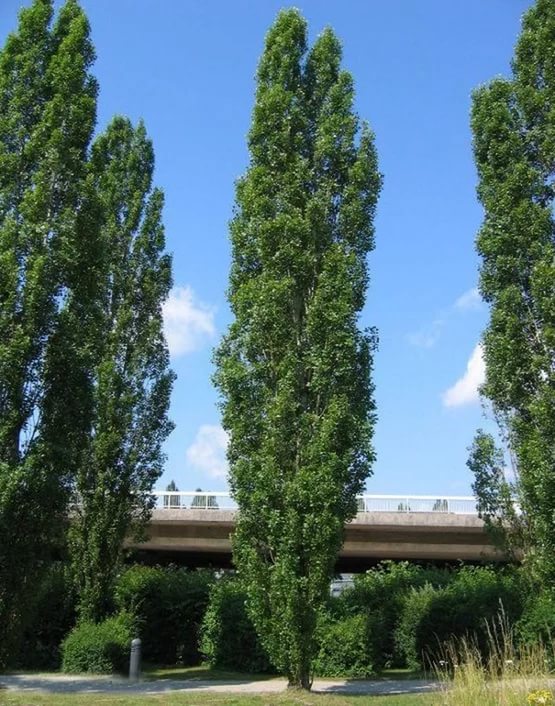 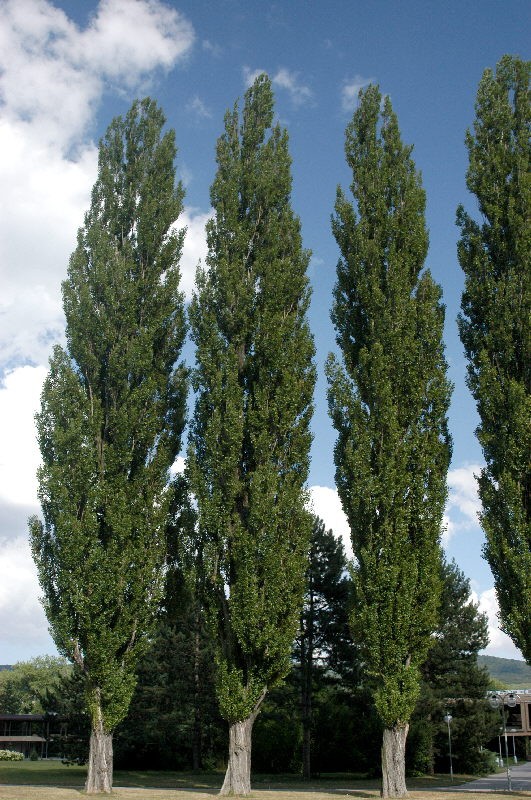 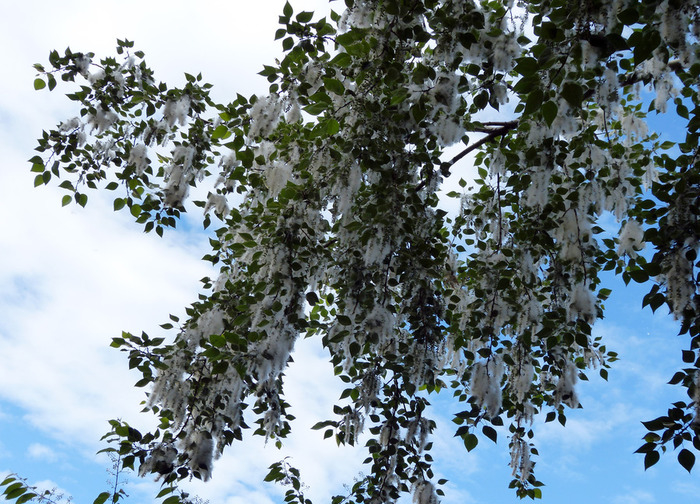 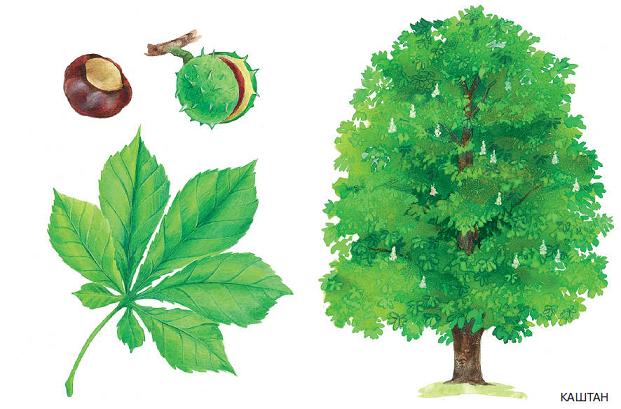 КАШТАН
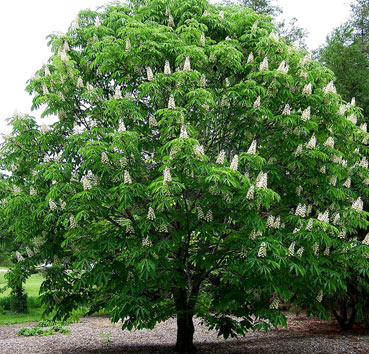 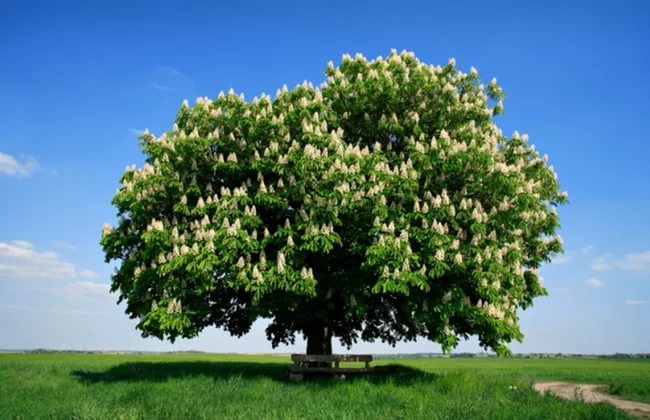 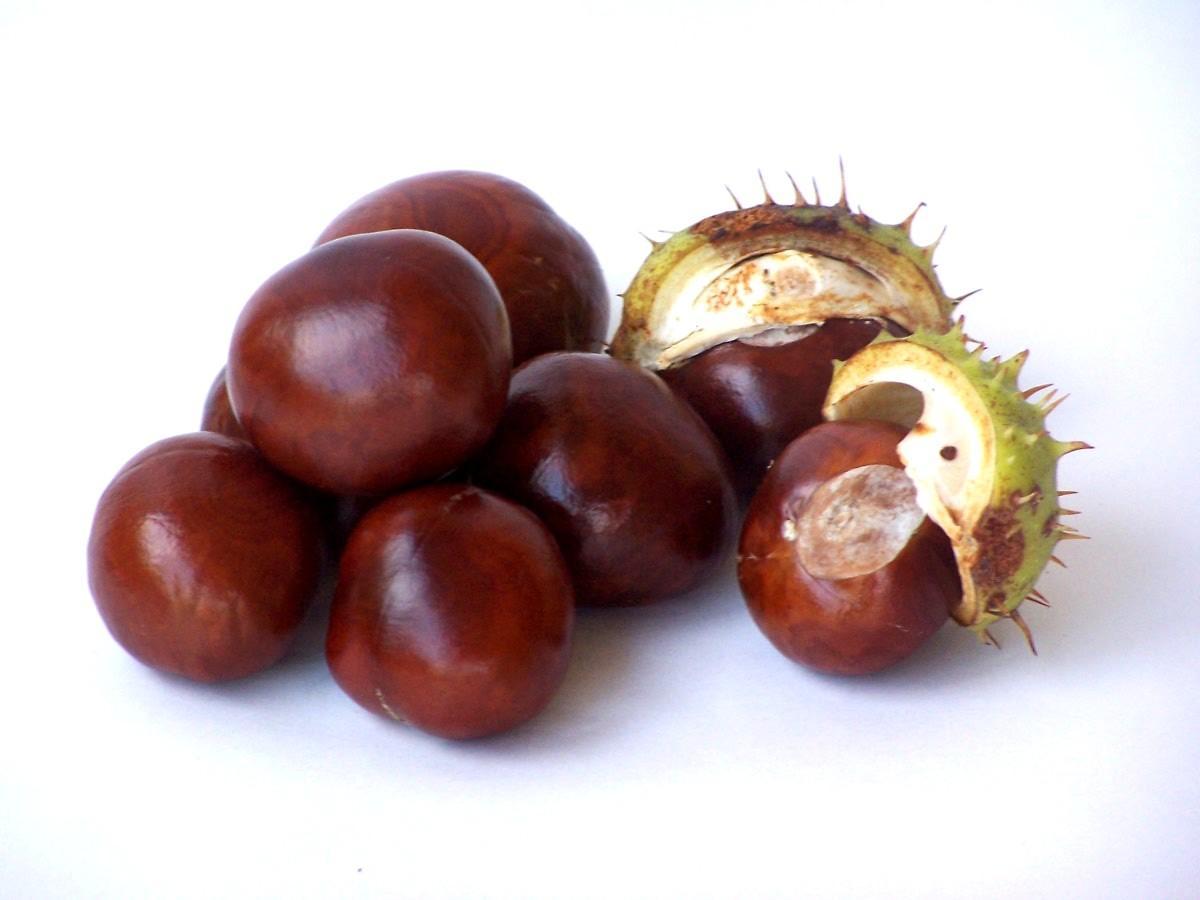 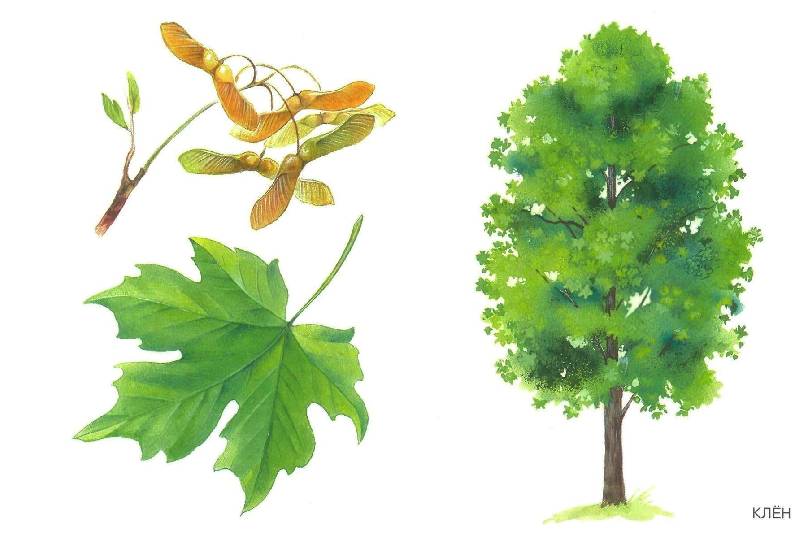 КЛЁН
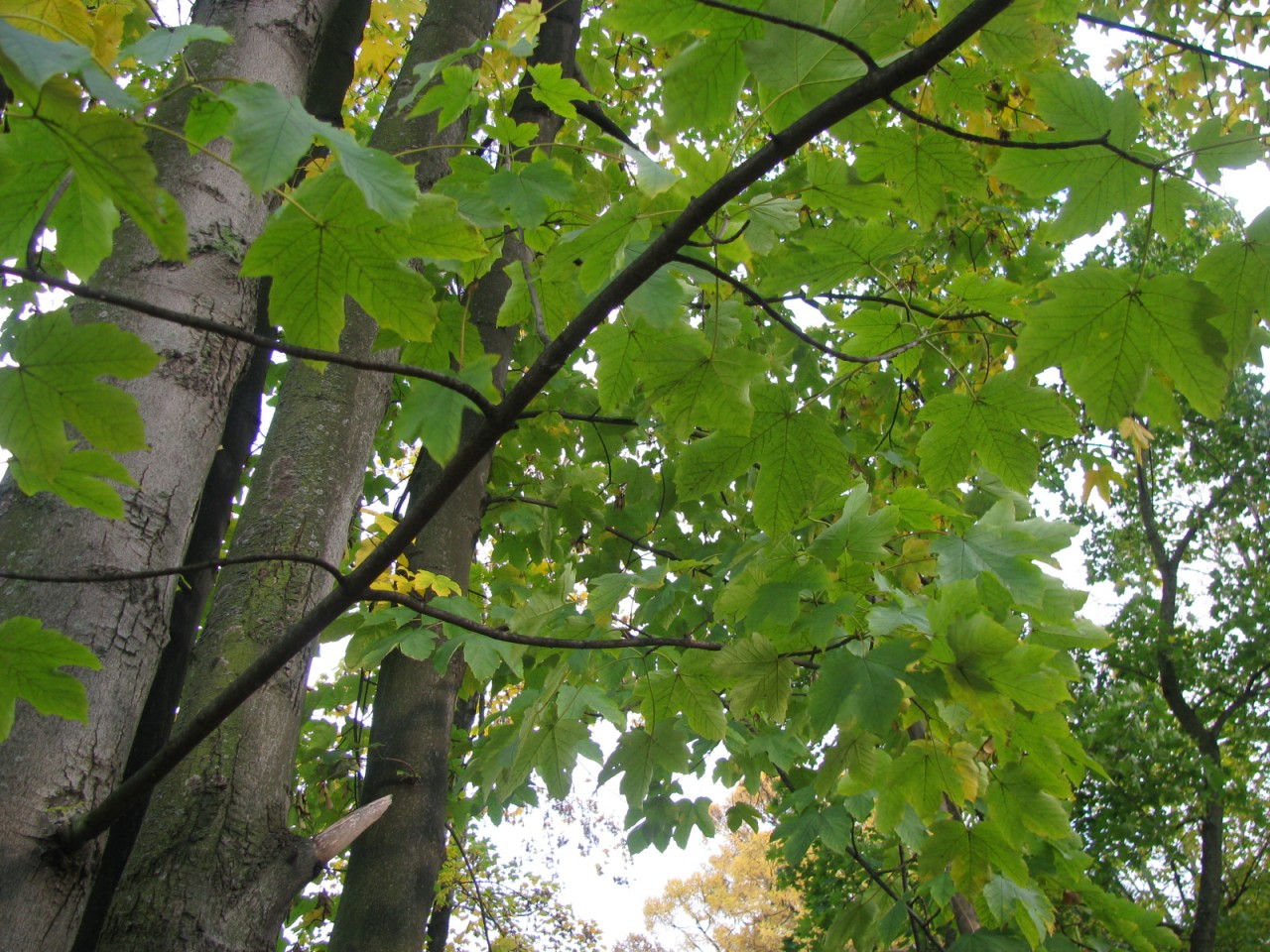 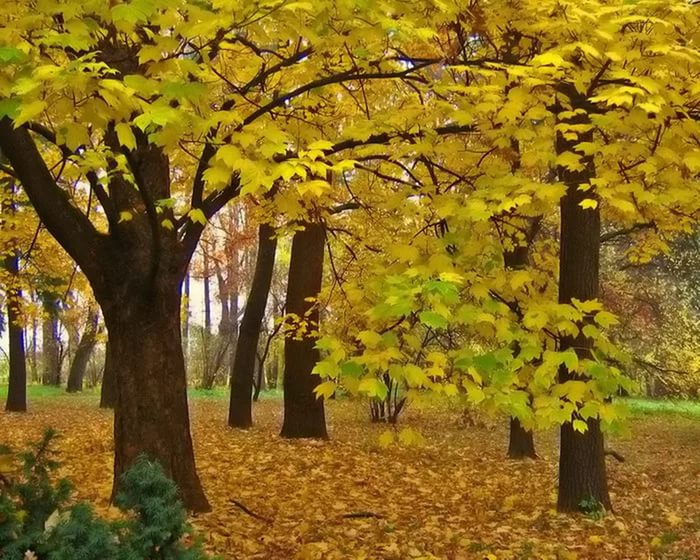 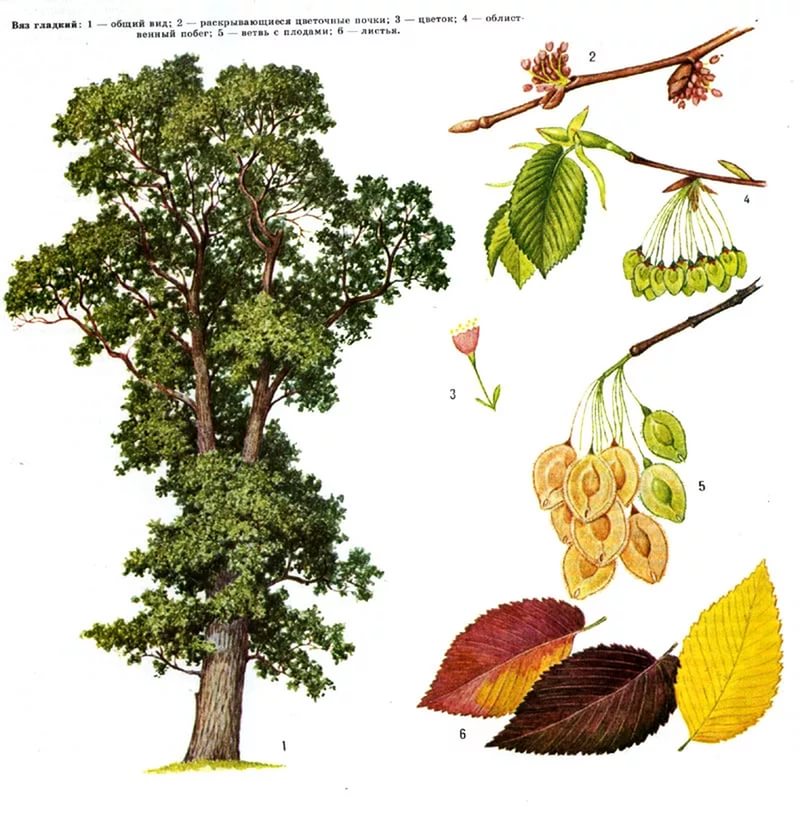 ВЯЗ
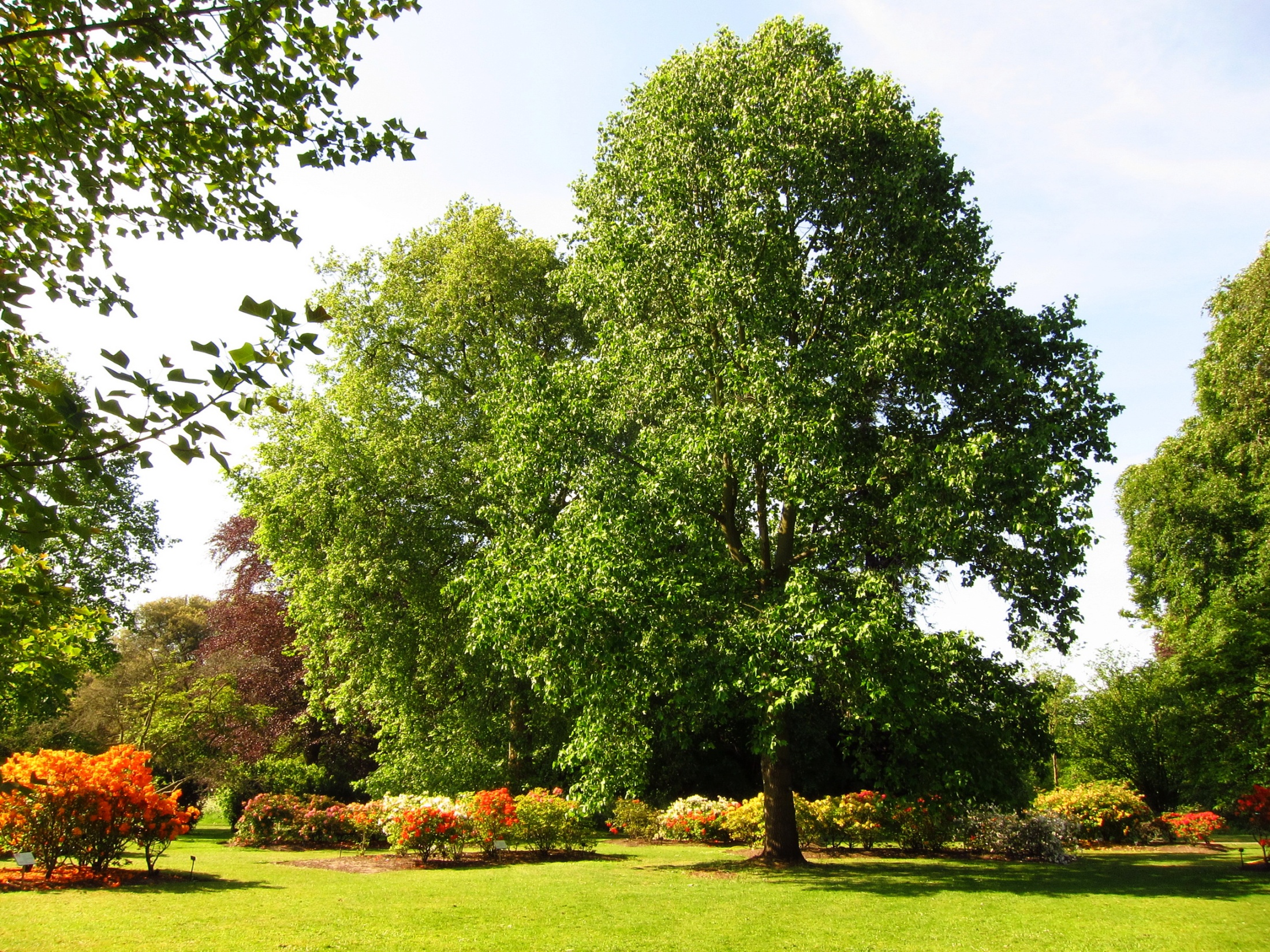 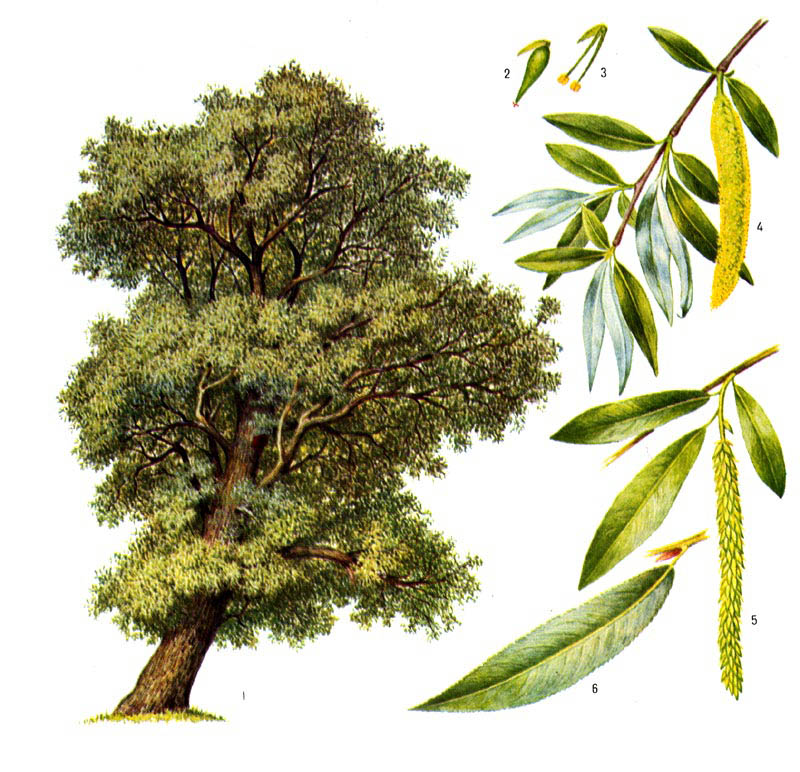 ВЕРБА
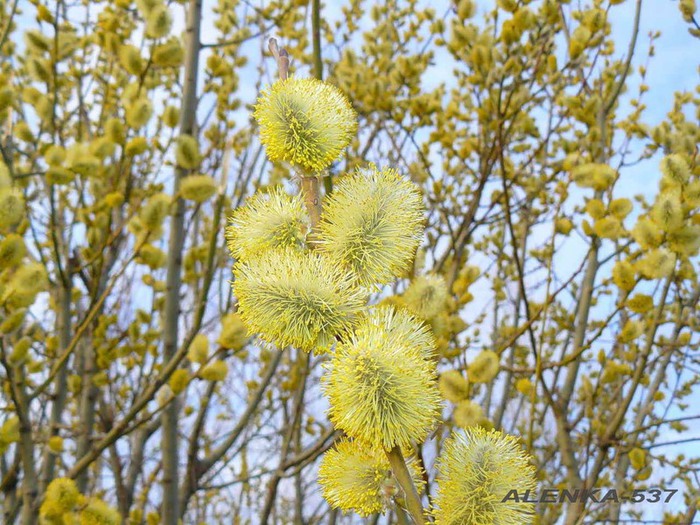 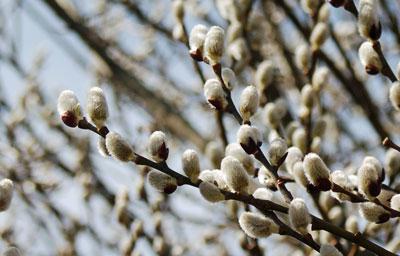 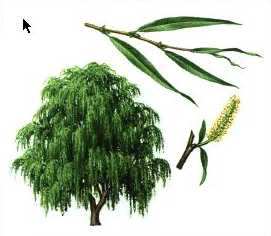 ИВА
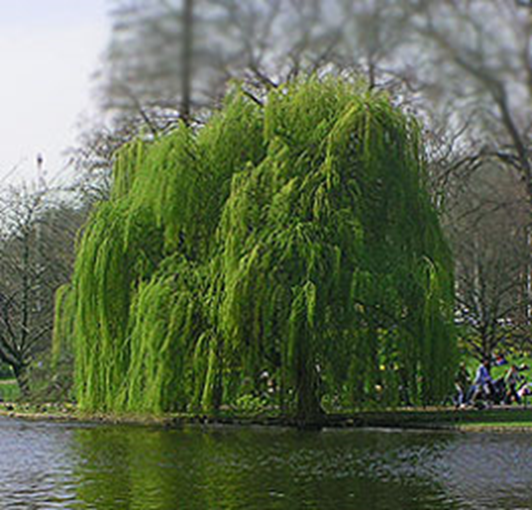 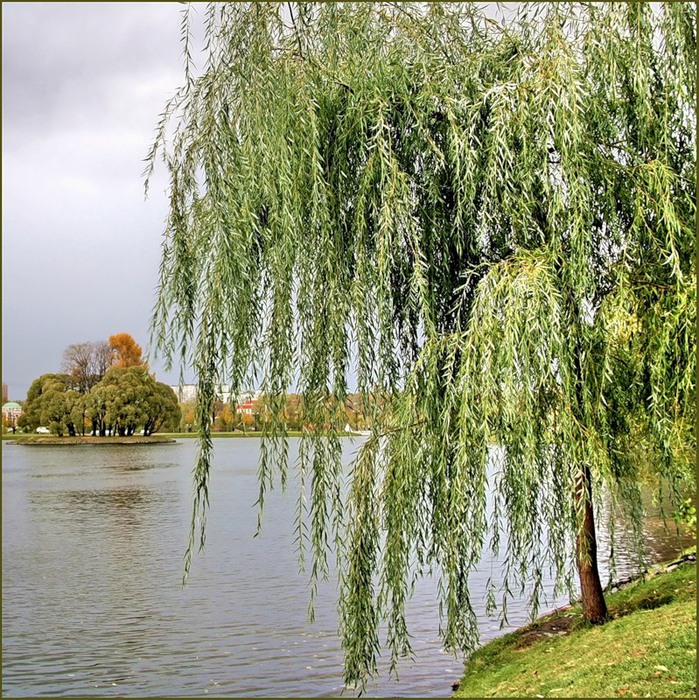 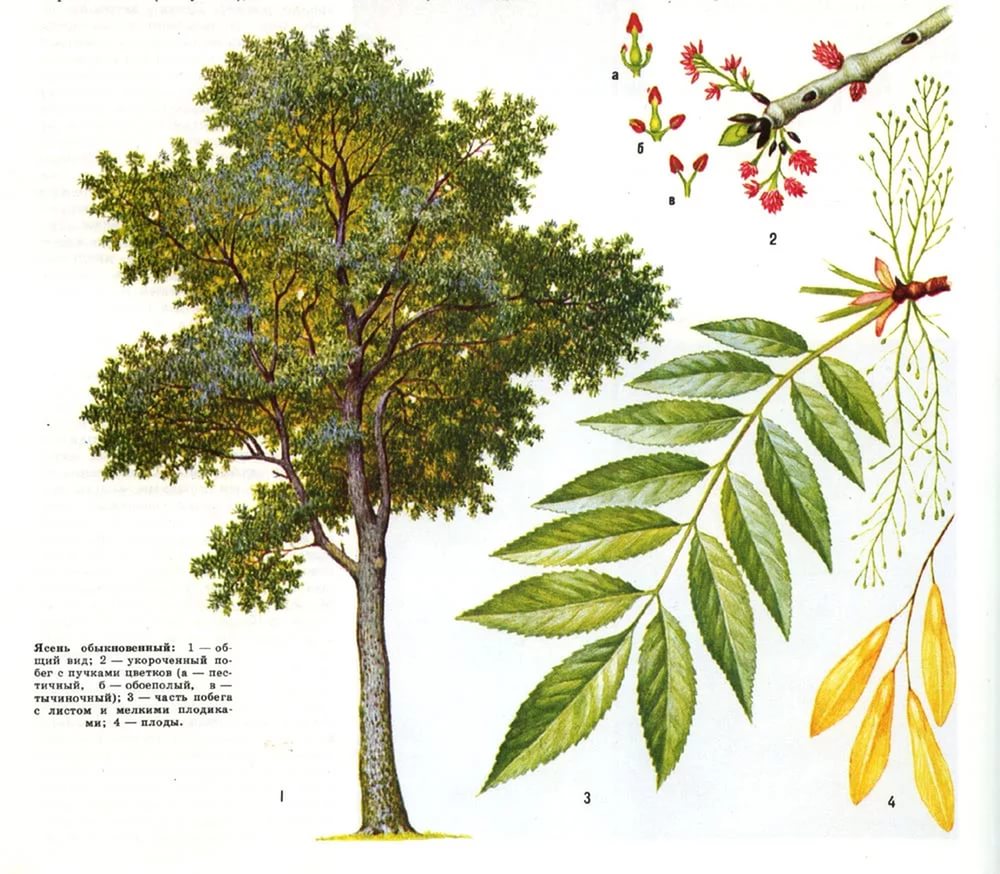 ЯСЕНЬ
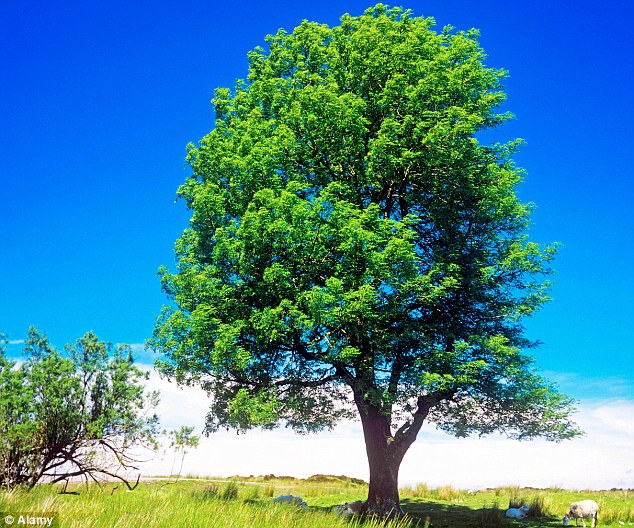 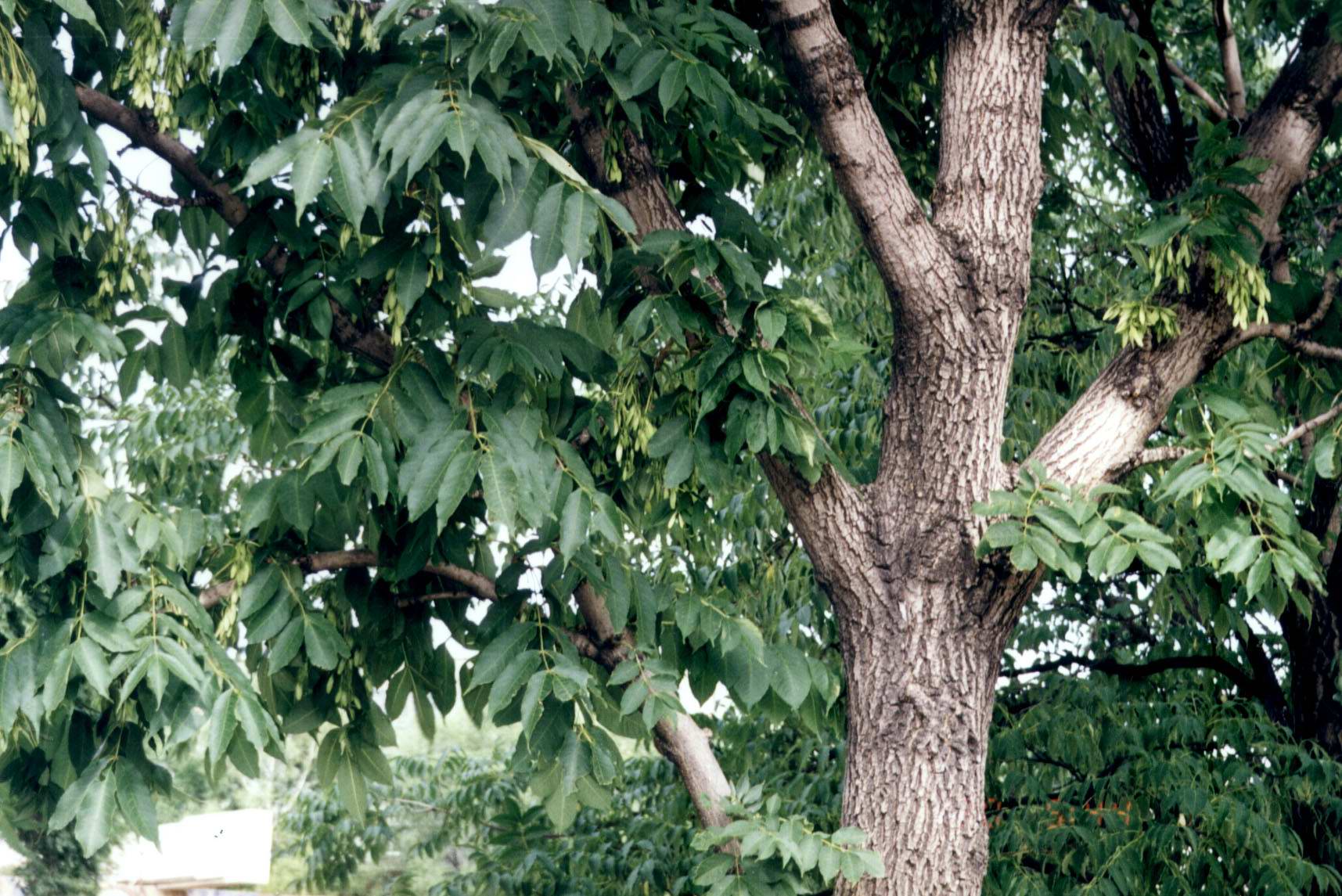 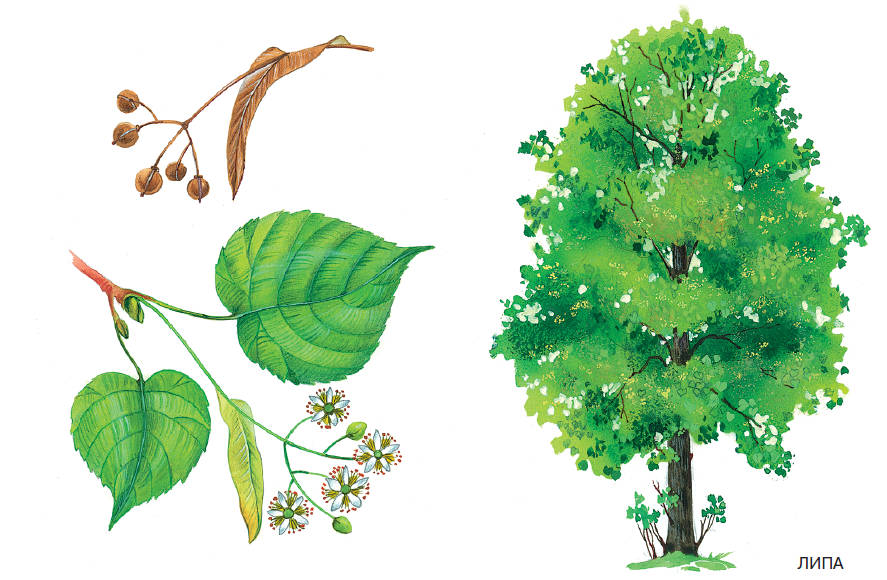 ЛИПА
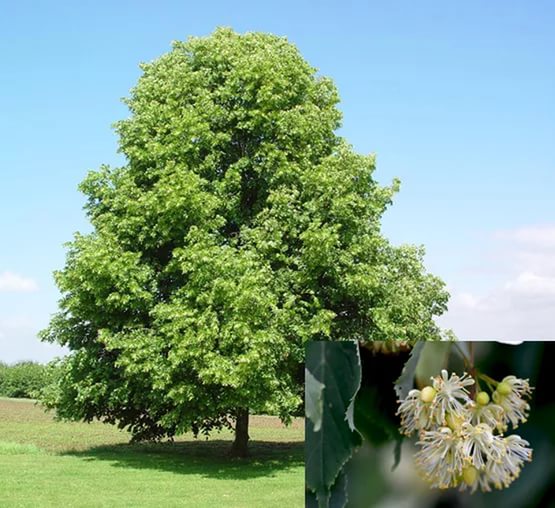 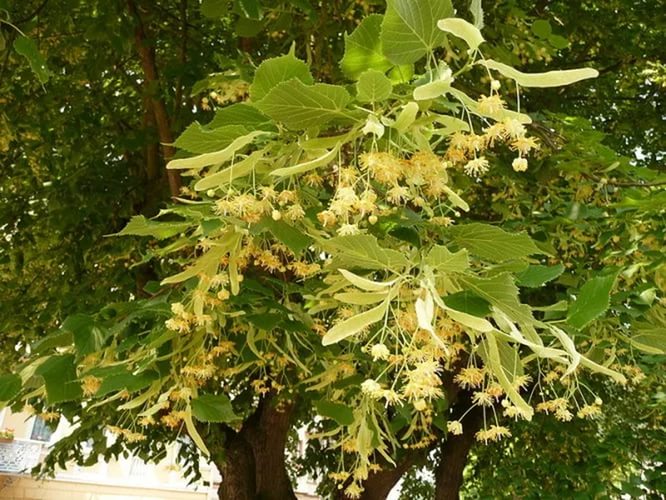 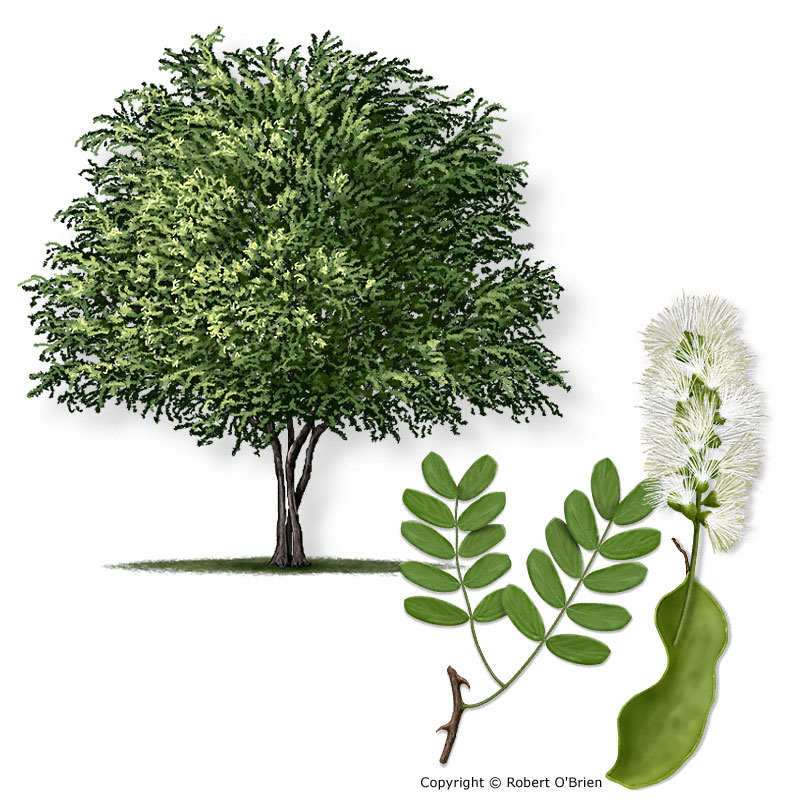 АКАЦИЯ
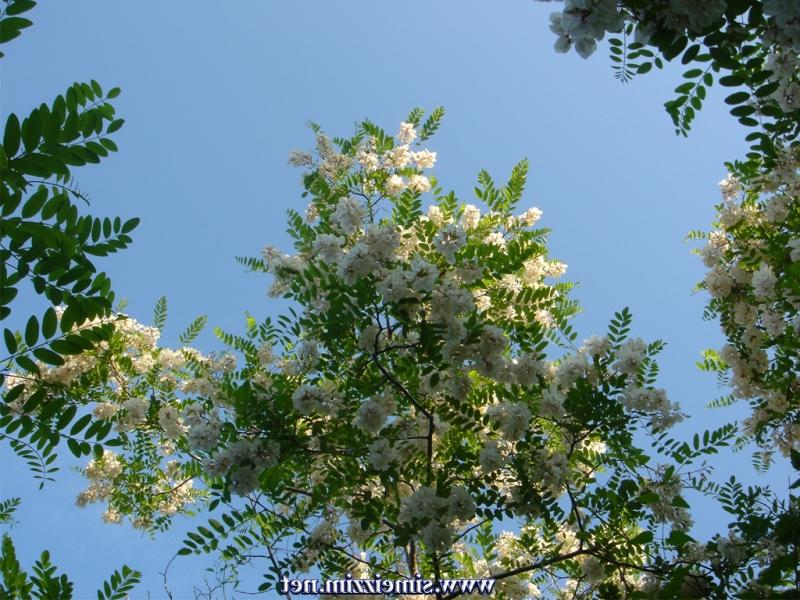 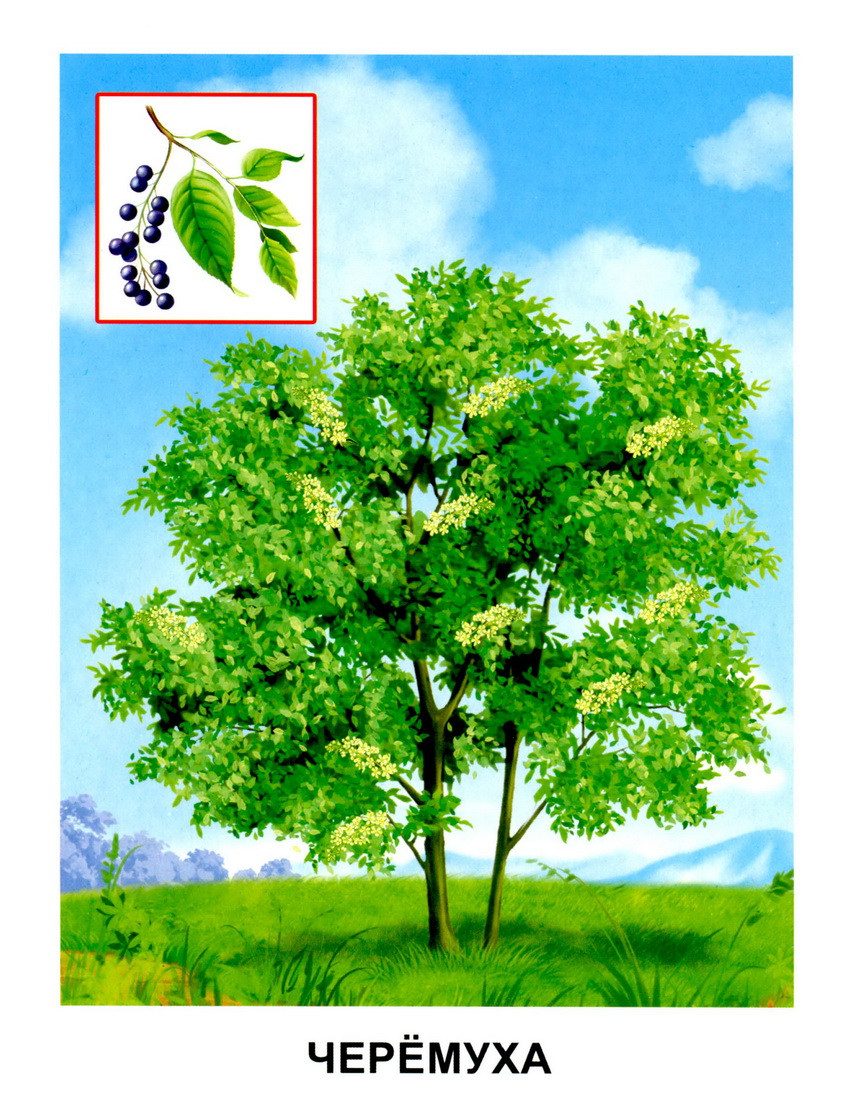 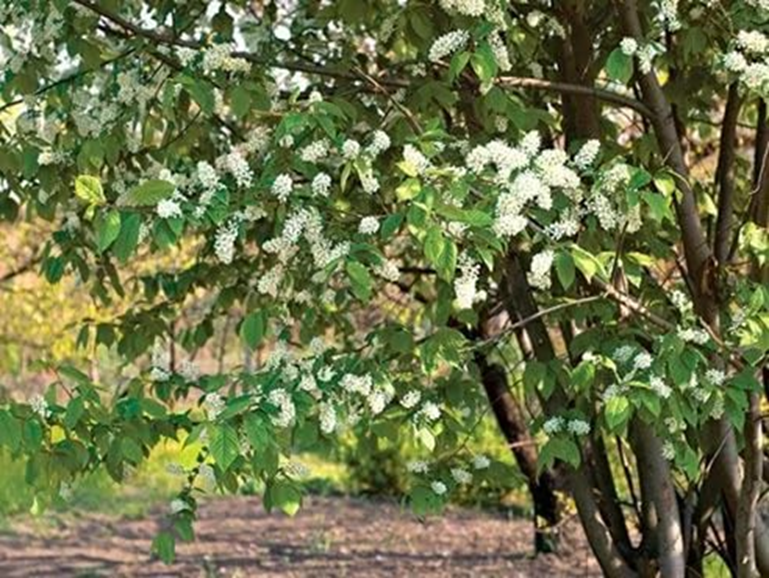 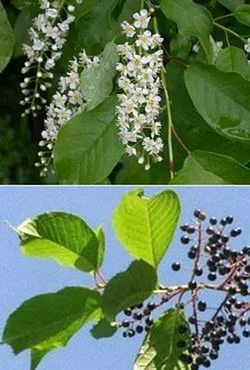 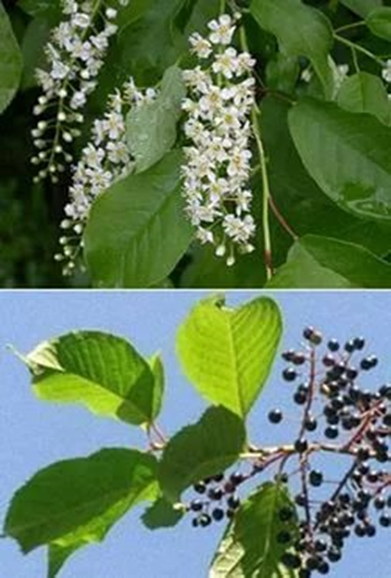 ЧЕРЁМУХА
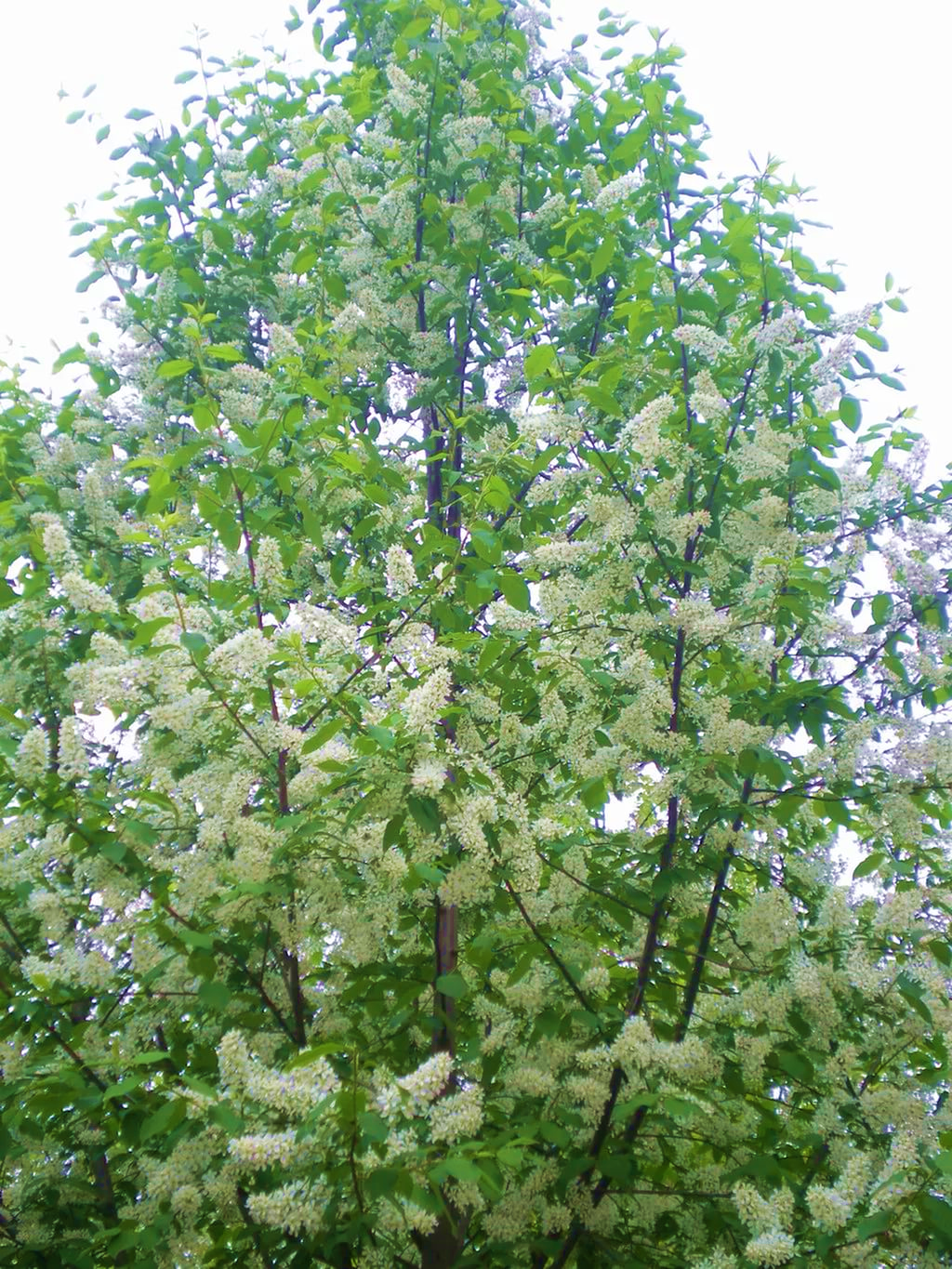 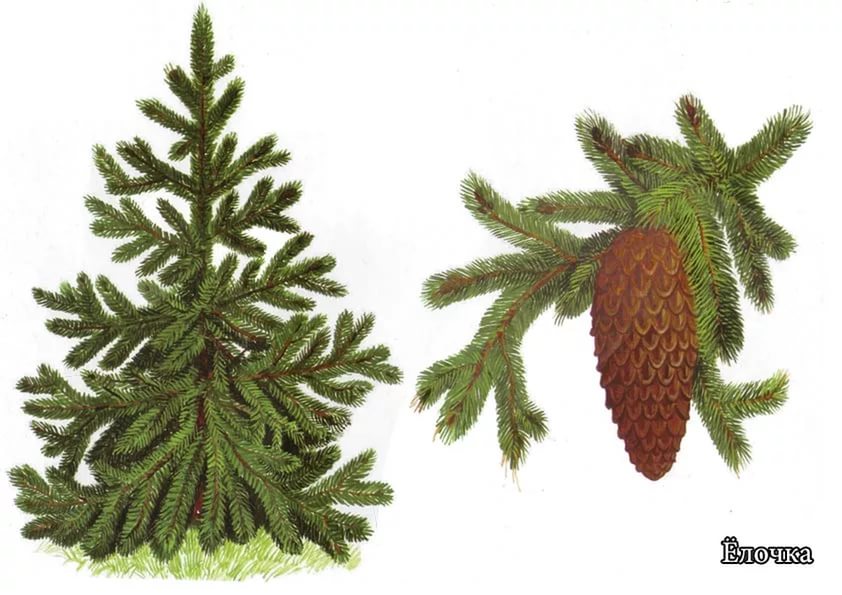 ЁЛОЧКА
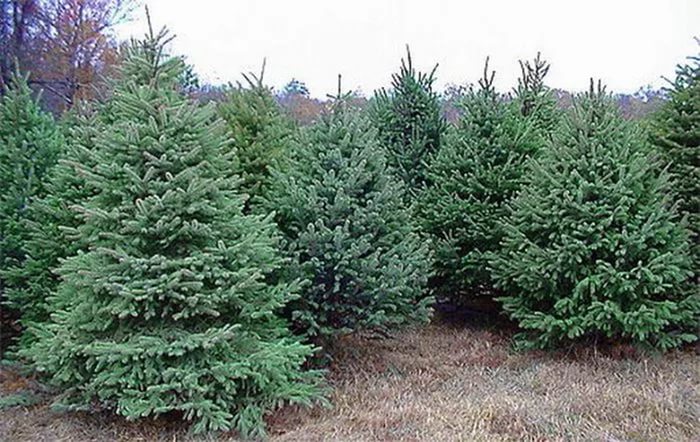 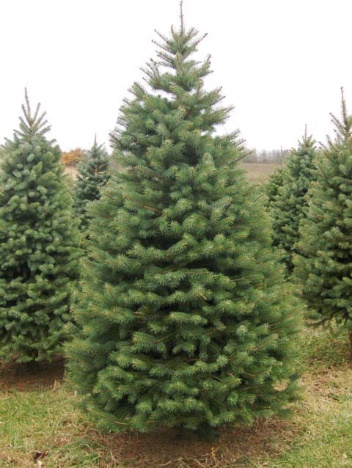 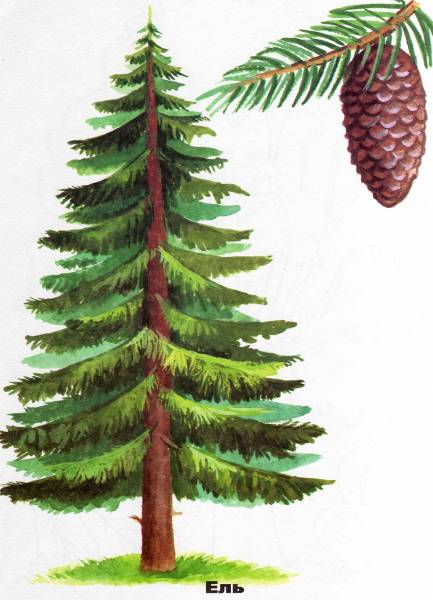 ЕЛЬ
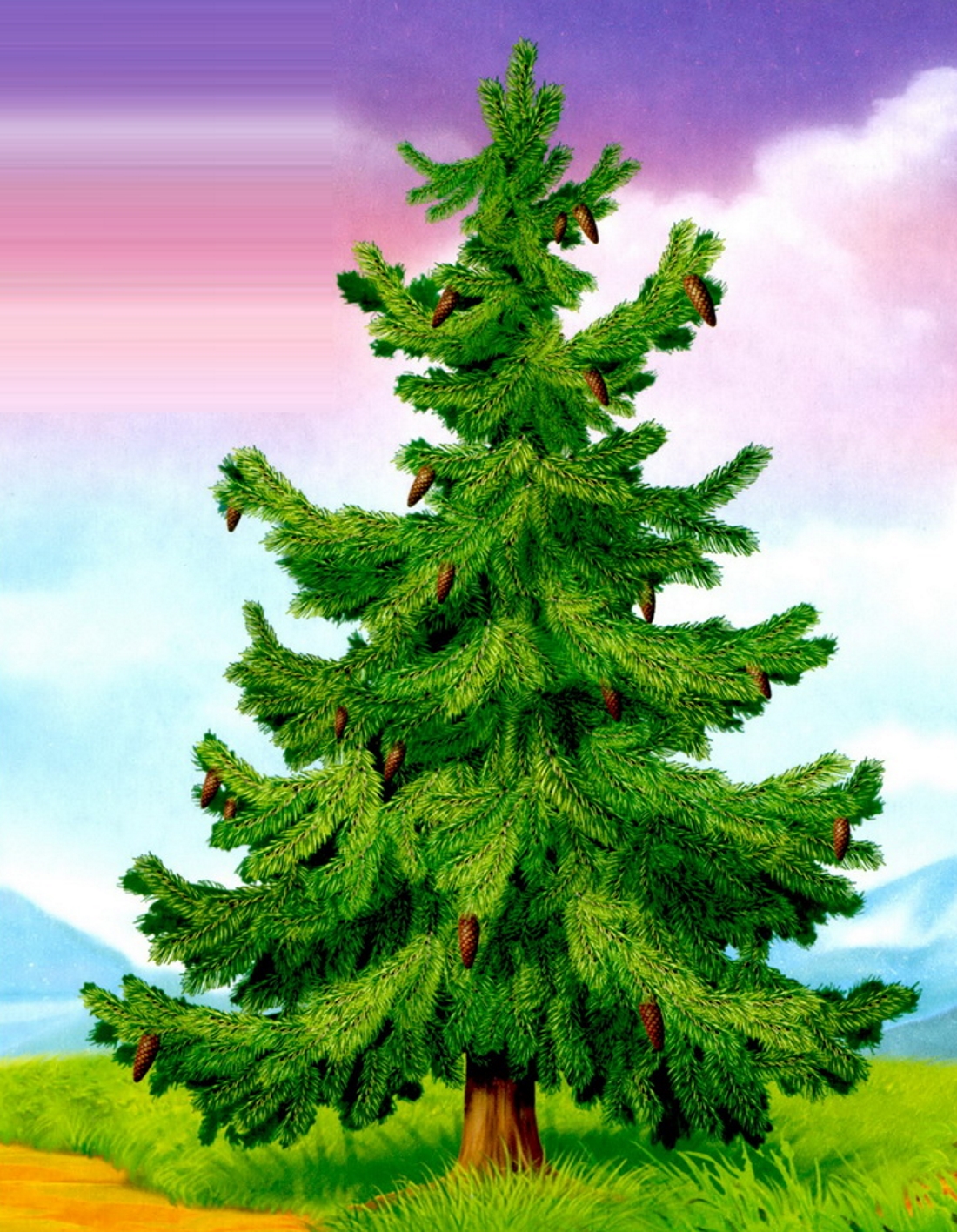 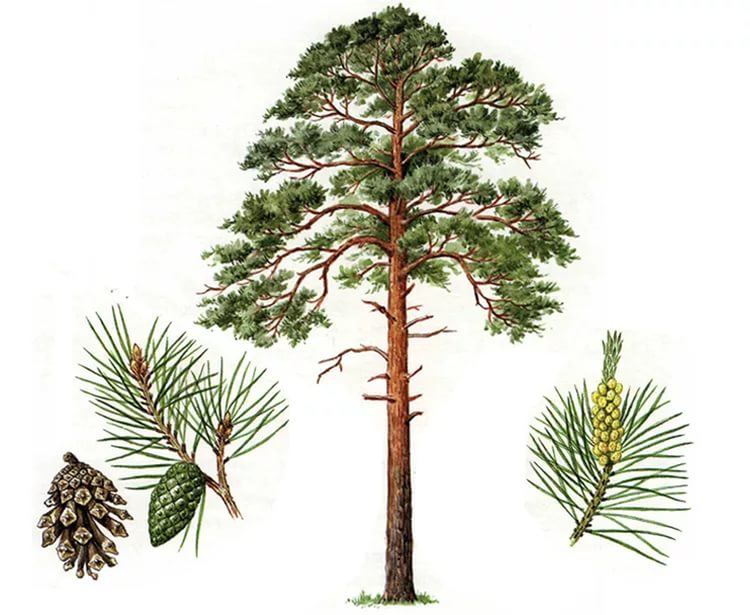 СОСНА
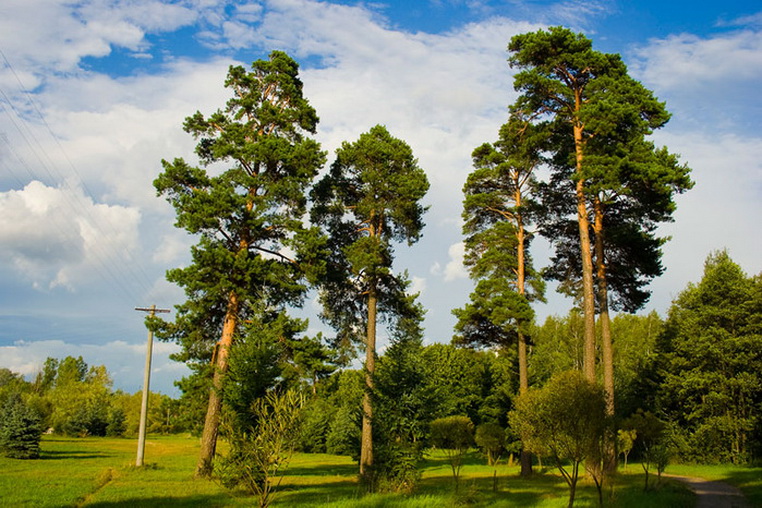 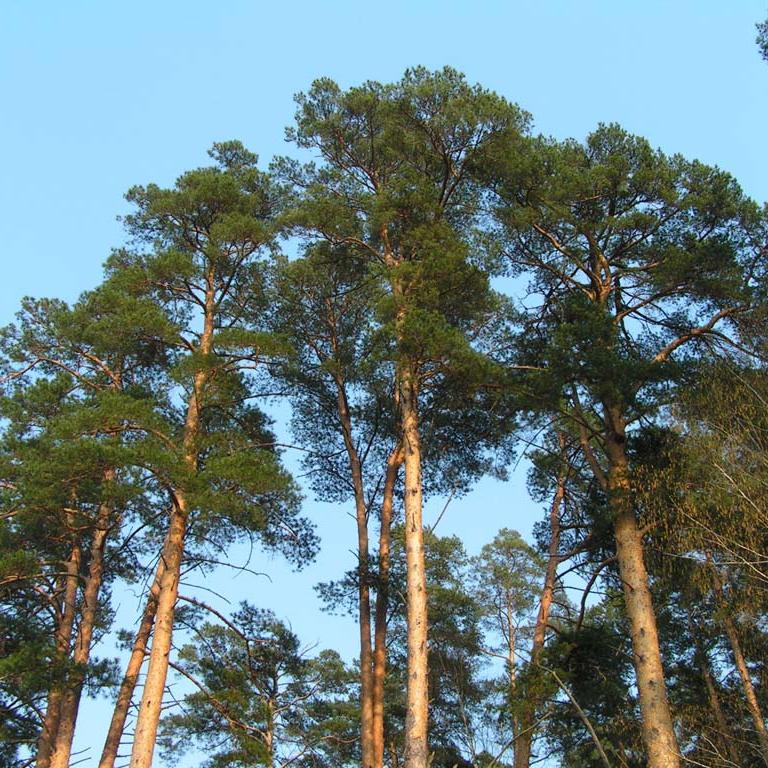 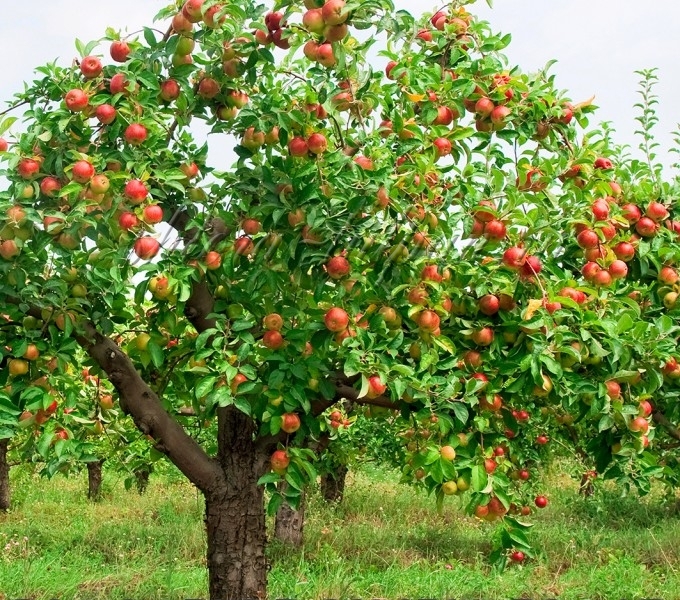 ЯБЛОНЯ
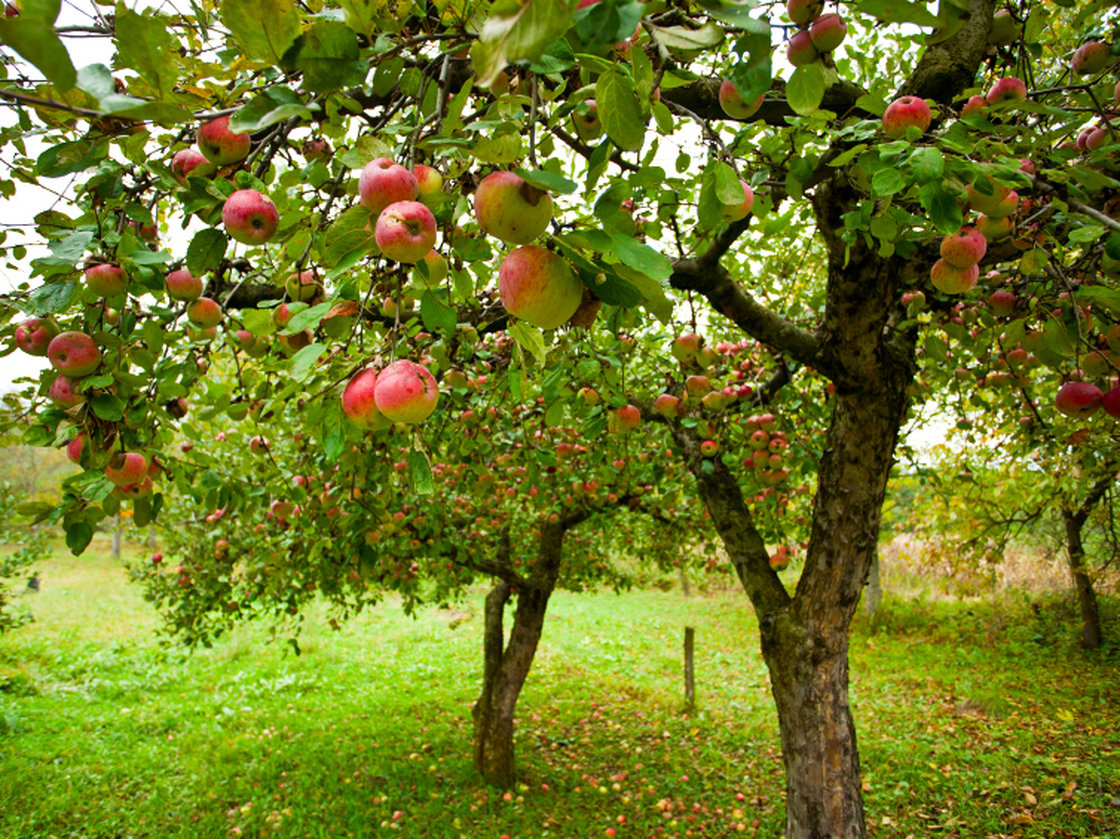 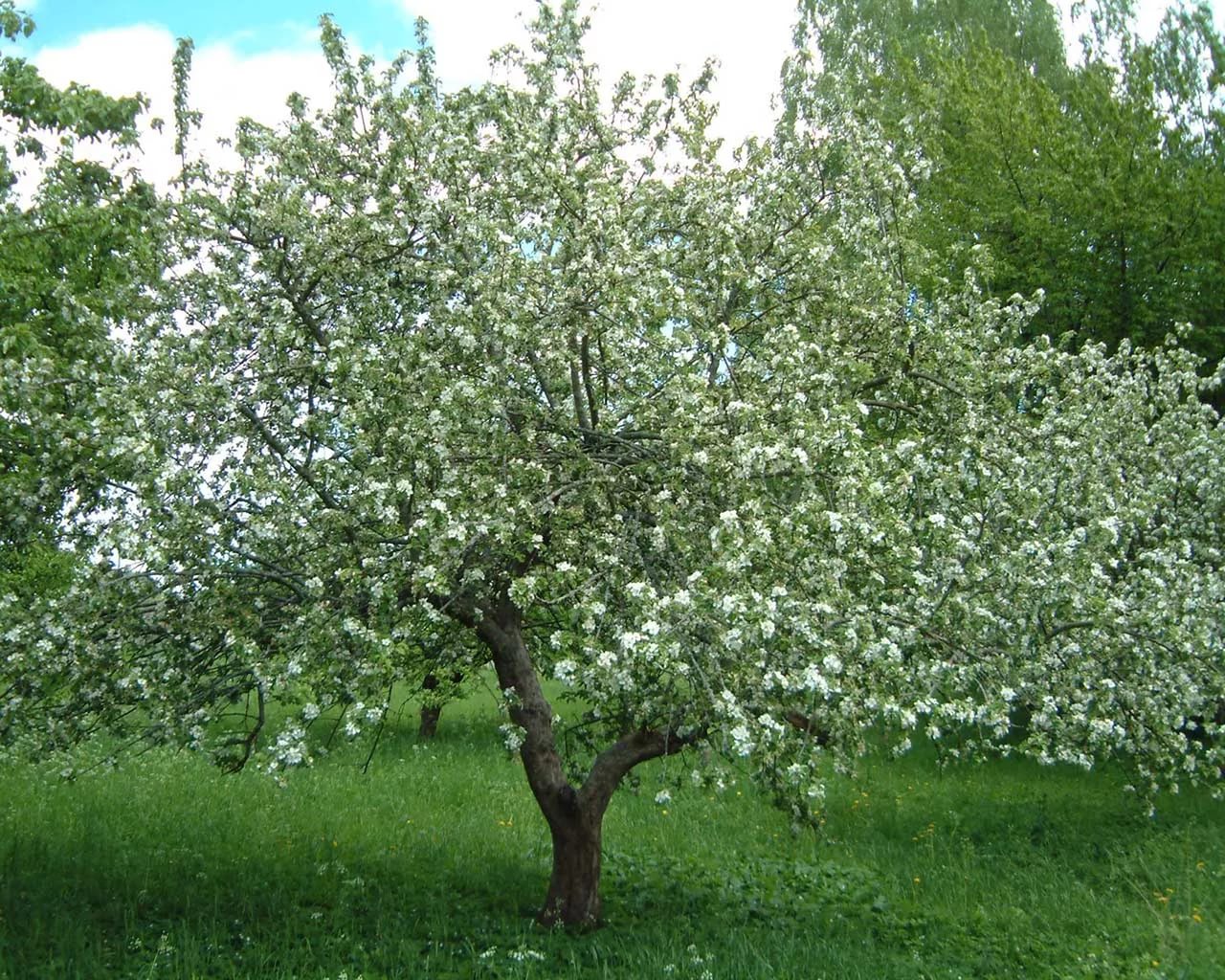 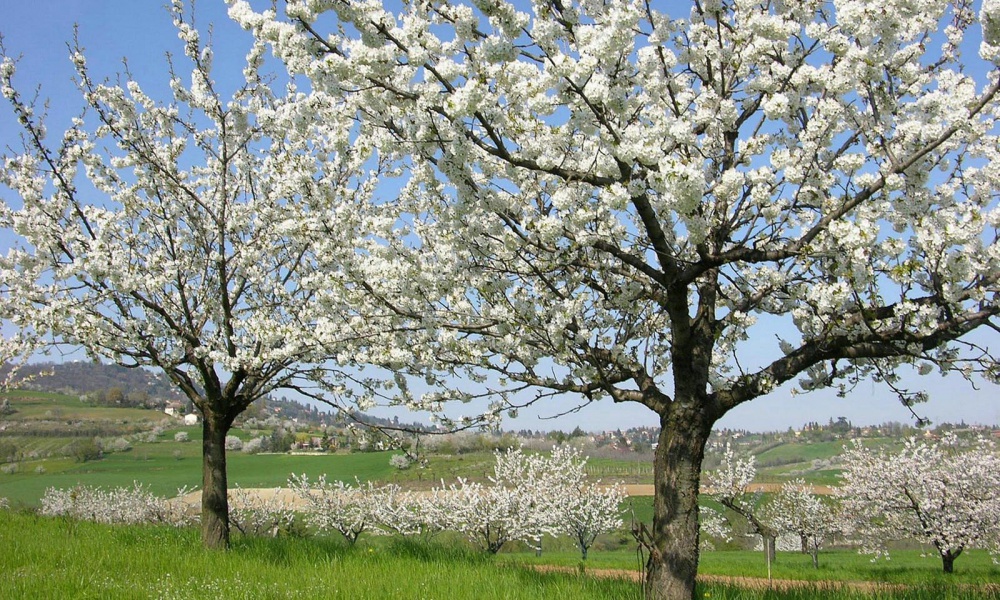 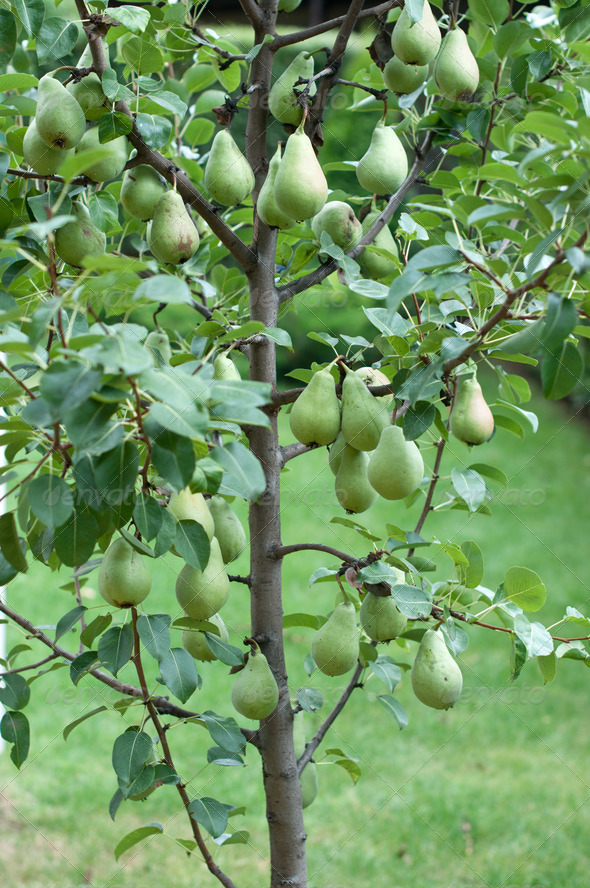 ГРУША
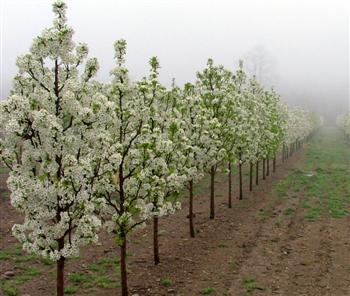 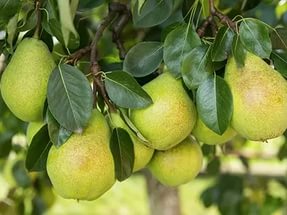 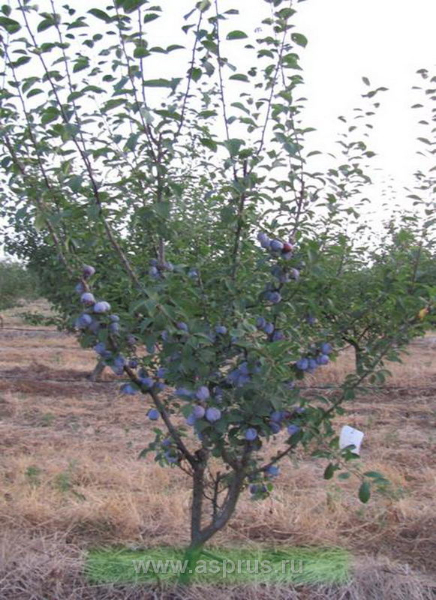 СЛИВА
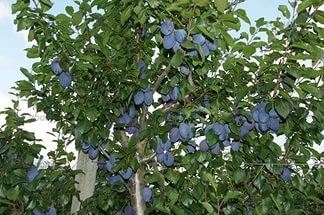 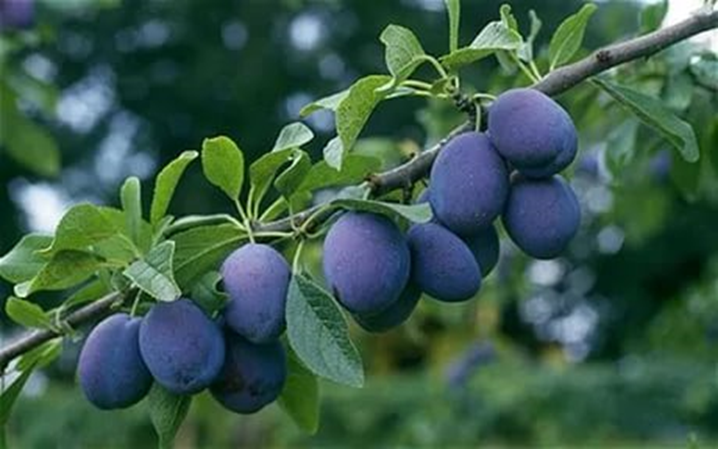 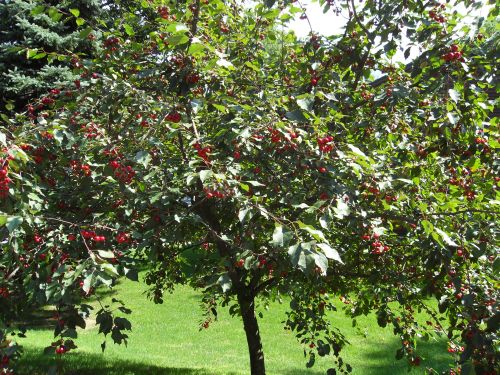 ВИШНЯ
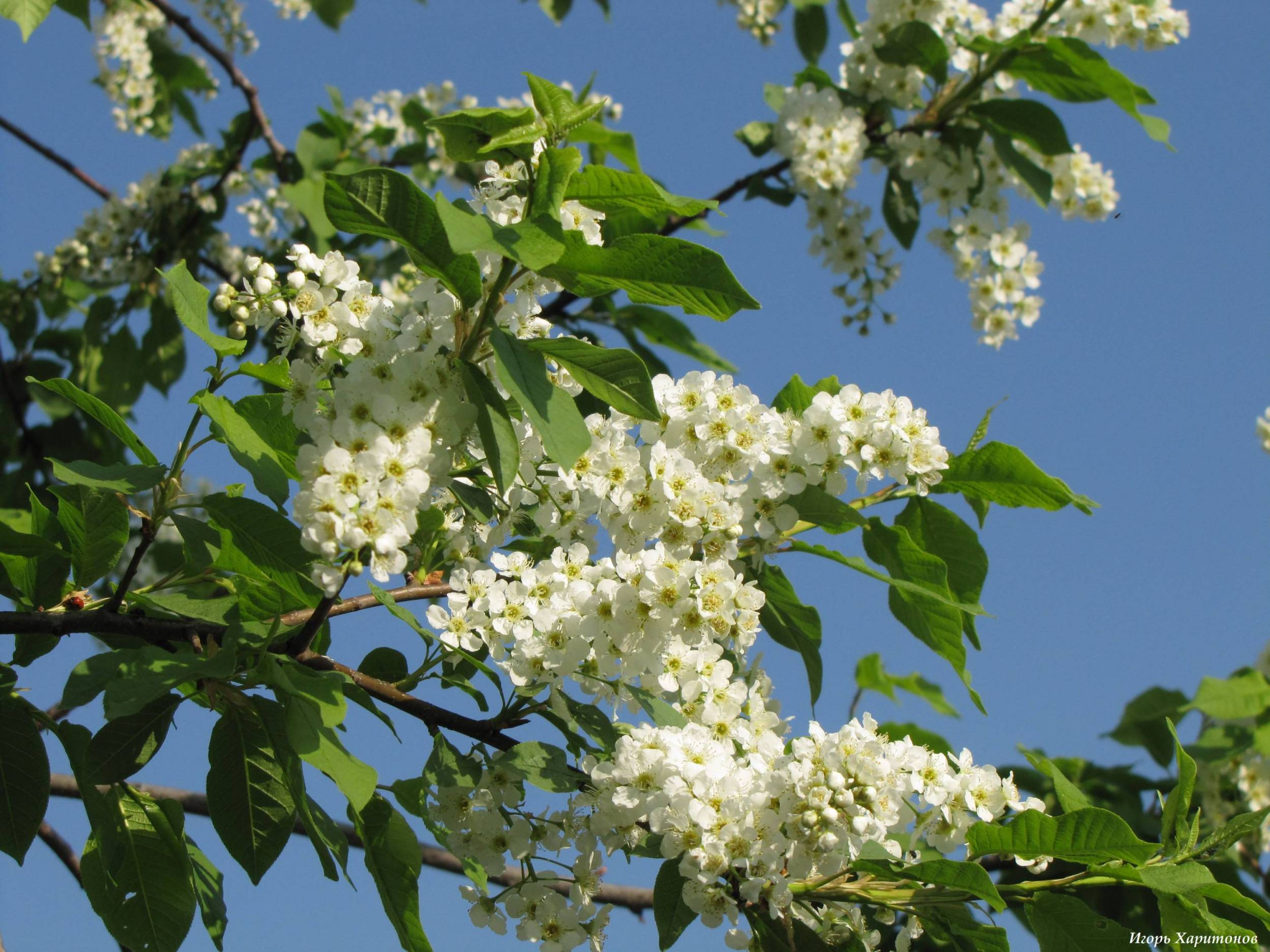 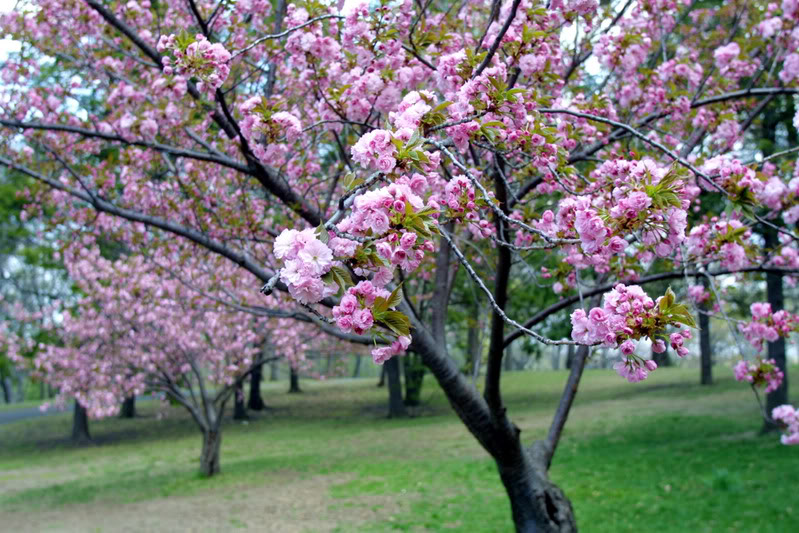 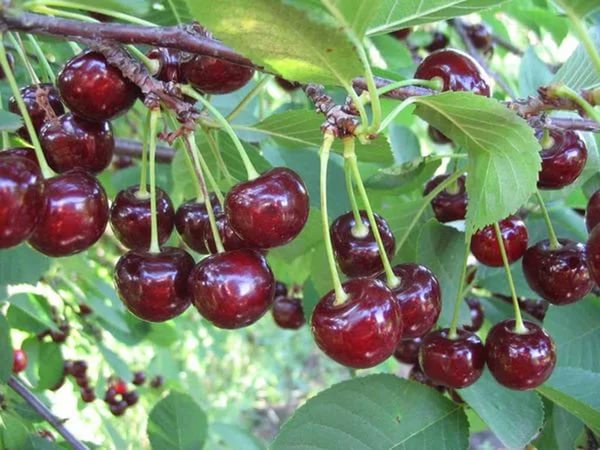 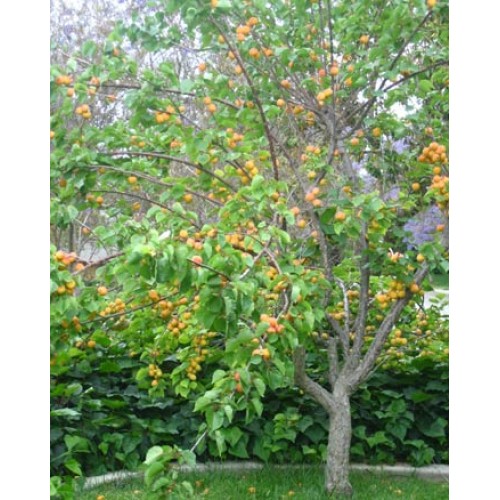 АБРИКОС
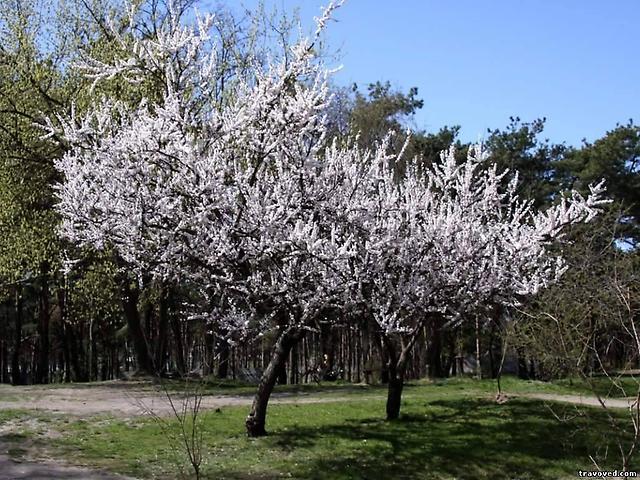 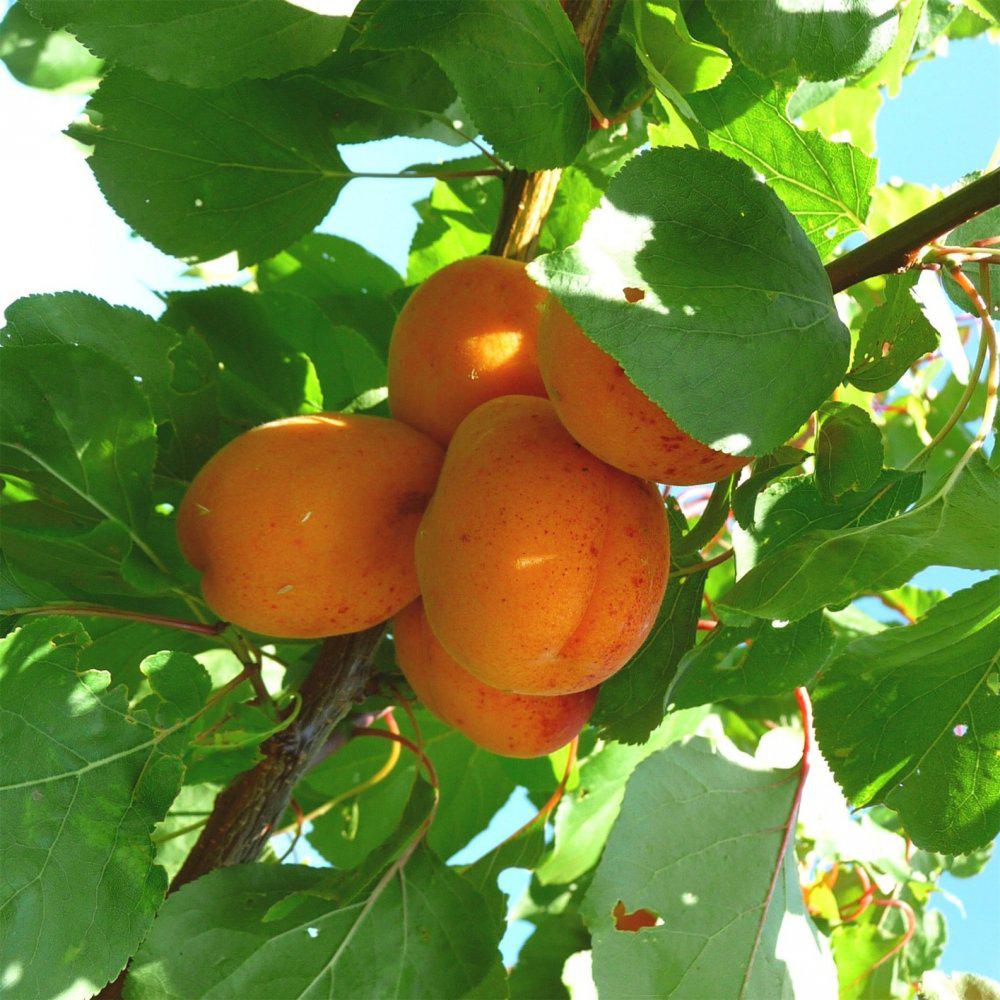 ДЕРЕВЬЯ ЗИМОЙ
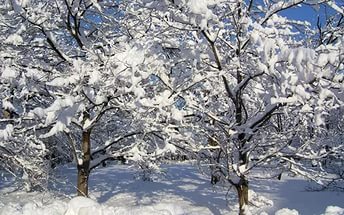 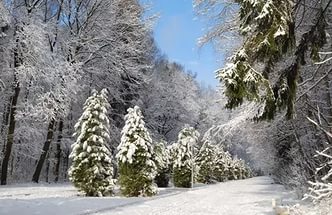 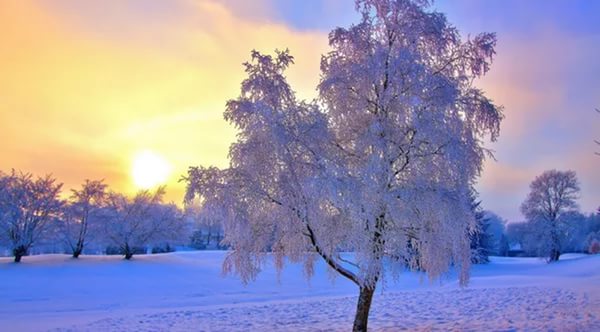 ДЕРЕВЬЯ ВЕСНОЙ
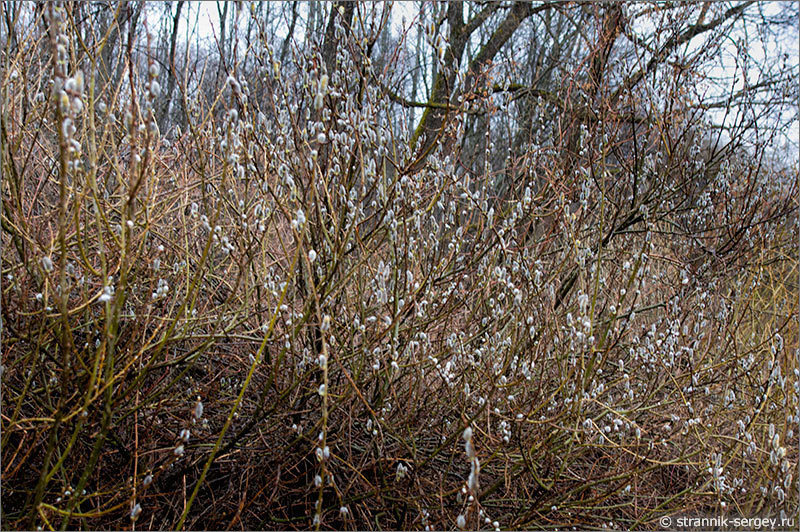 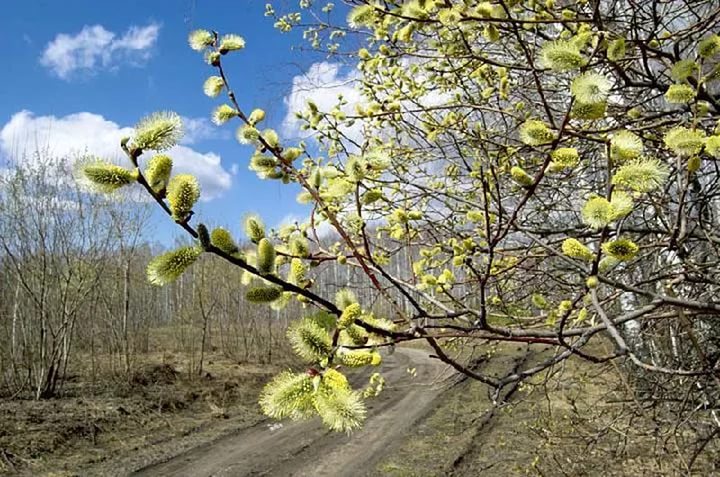 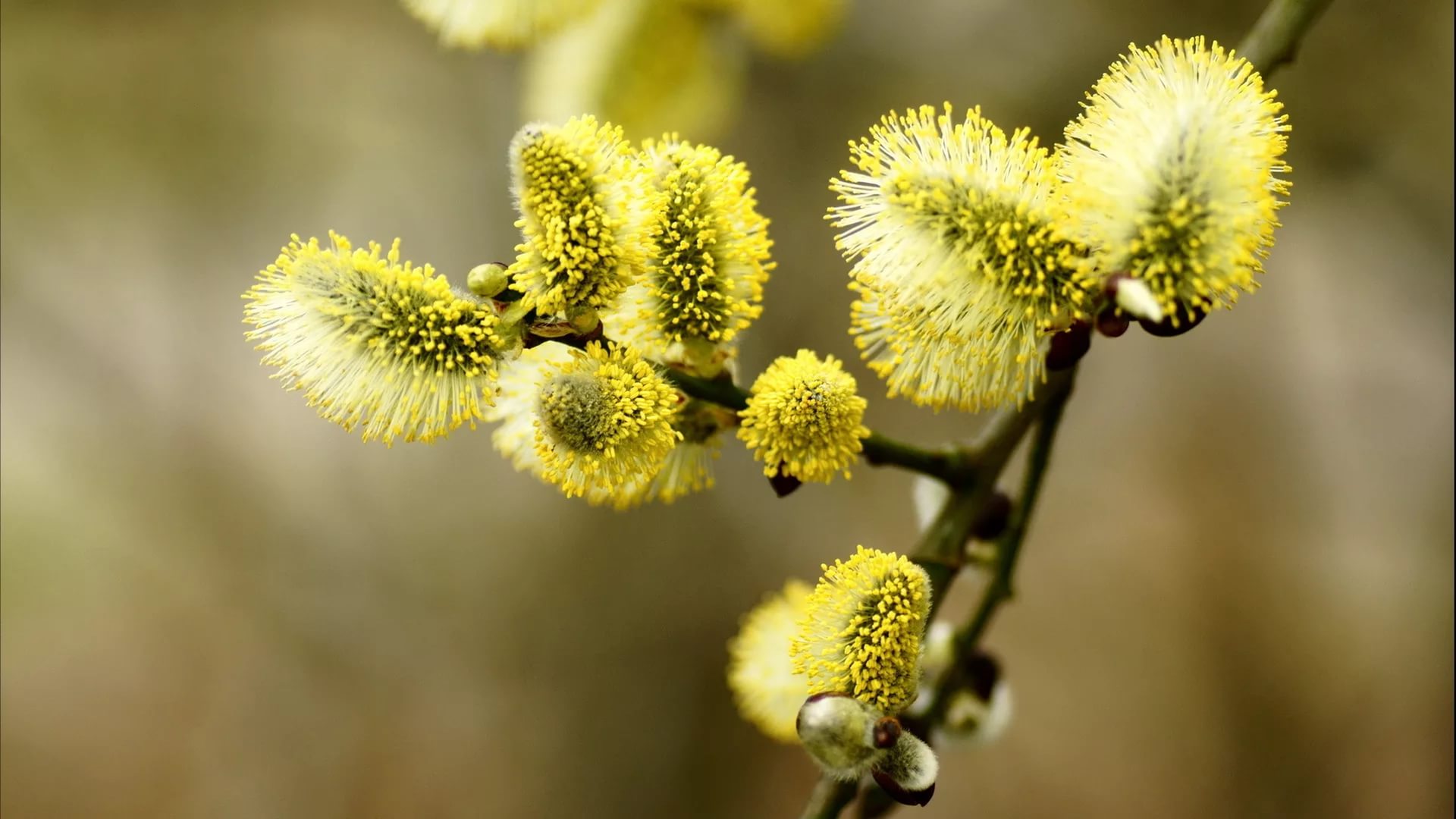 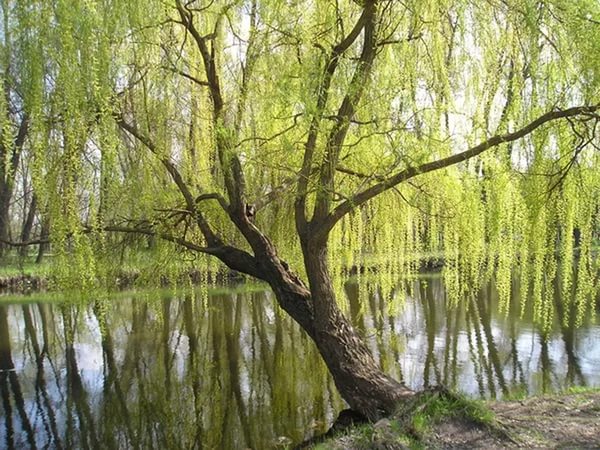 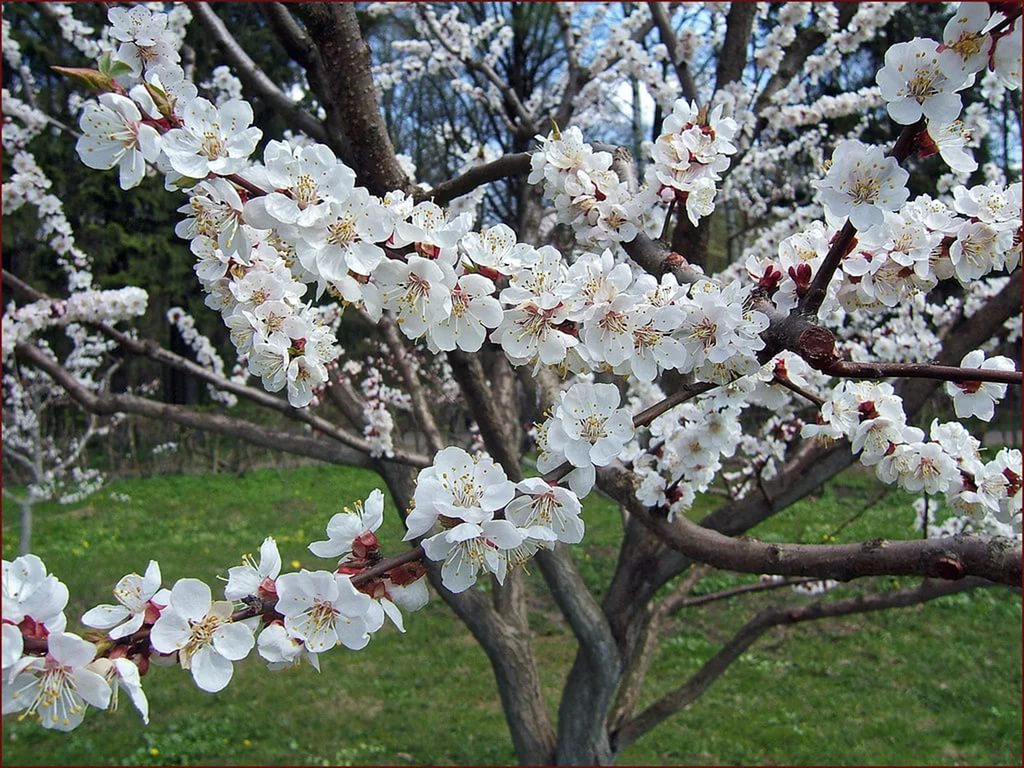 ДЕРЕВЬЯ ЛЕТОМ
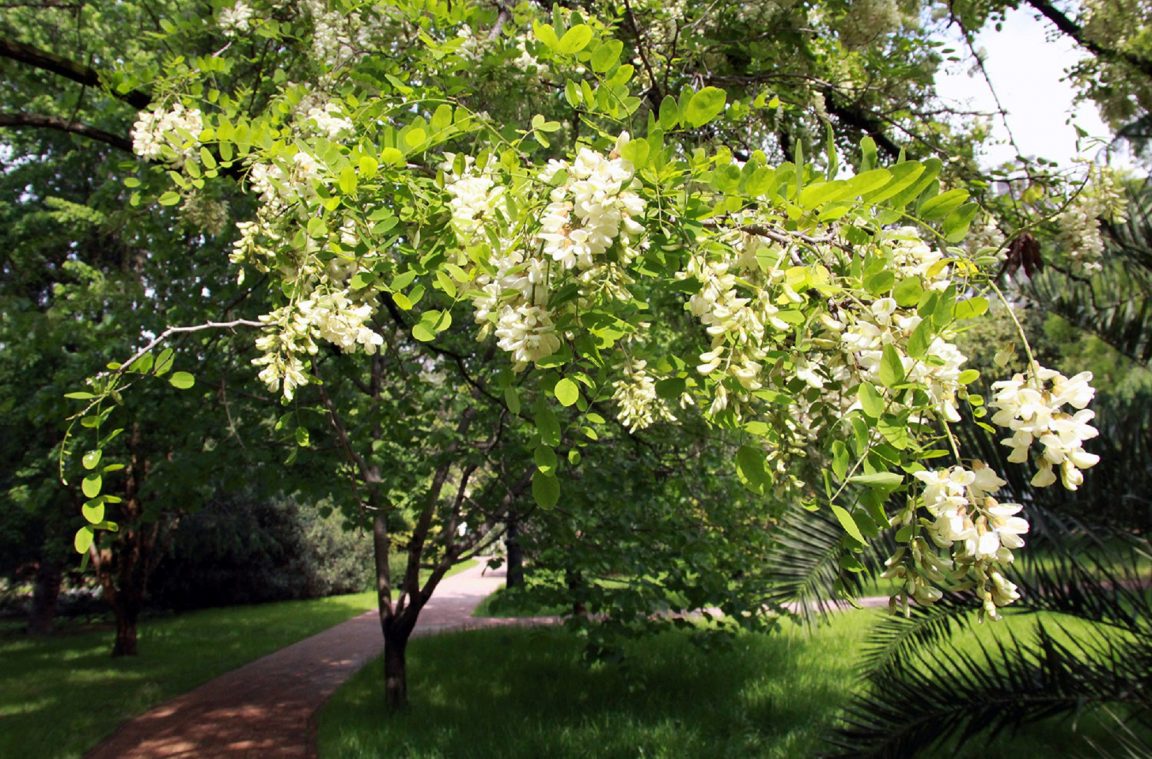 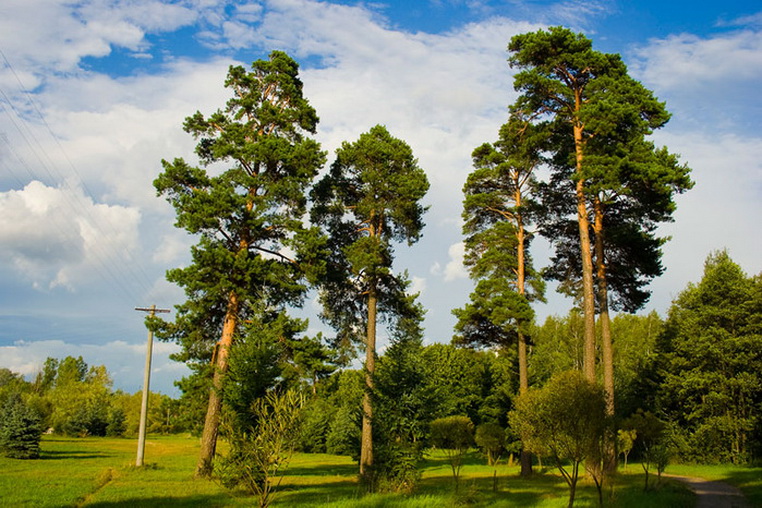 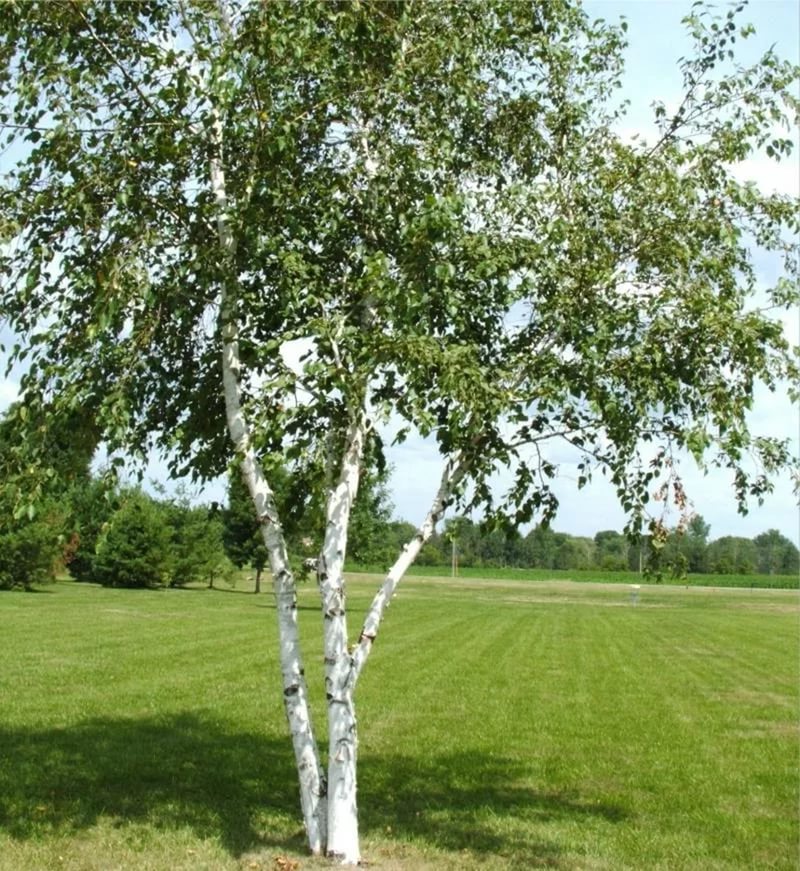 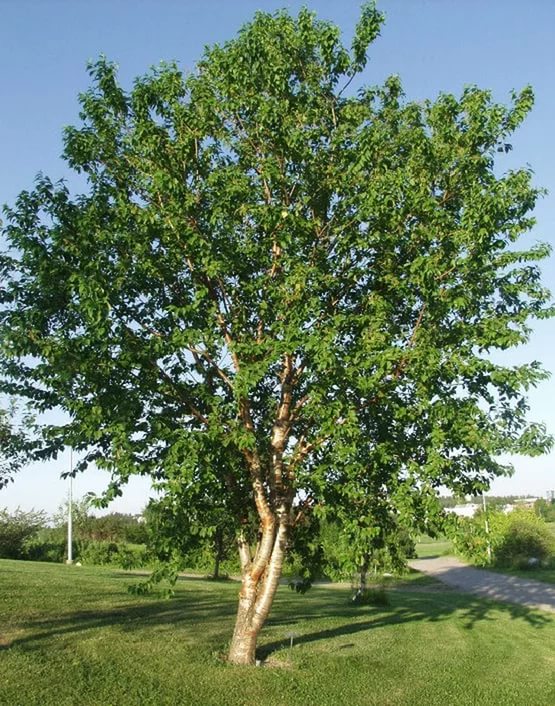 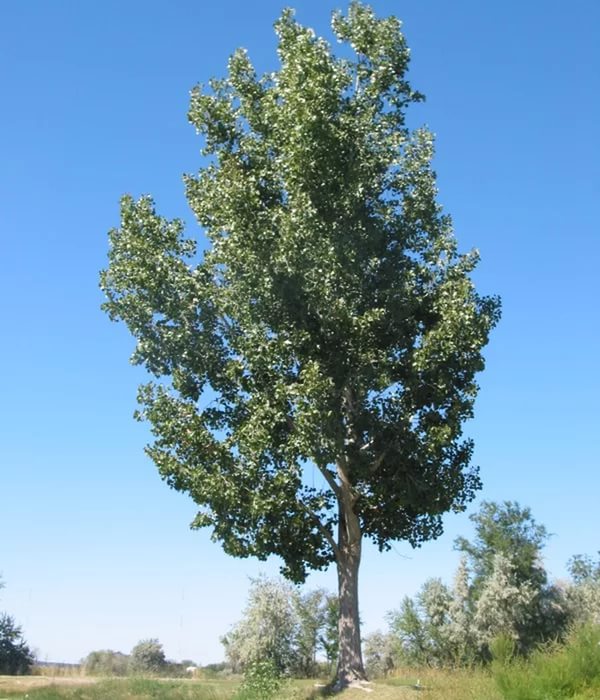 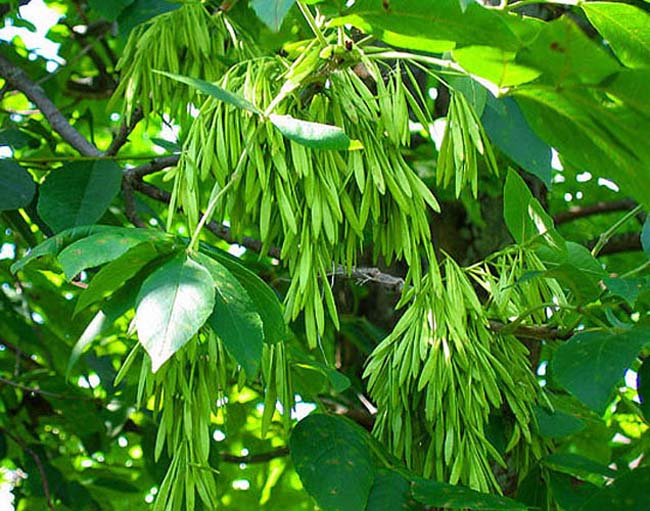 ДЕРЕВЬЯ ОСЕНЬЮ
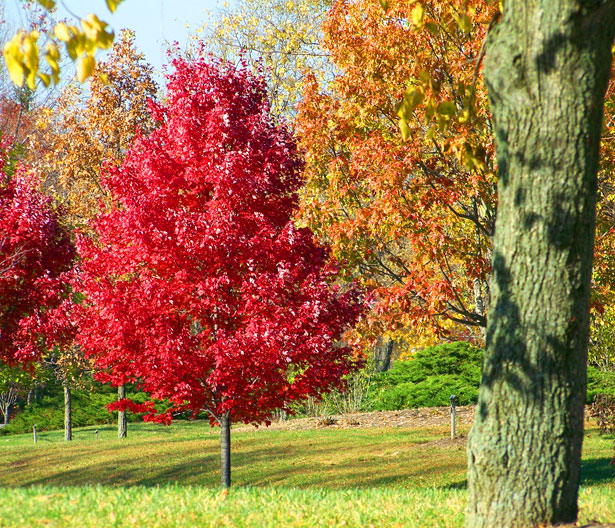 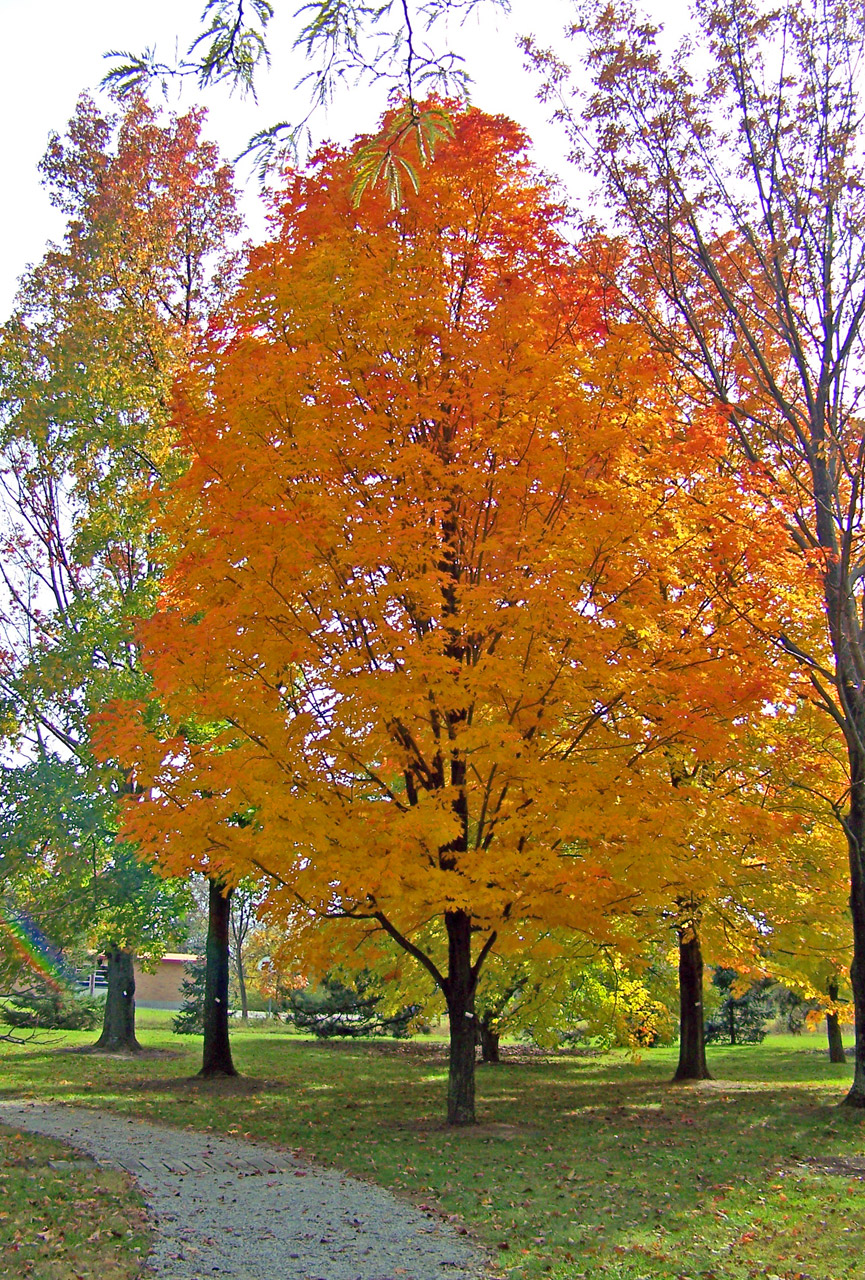 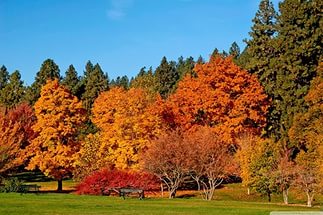 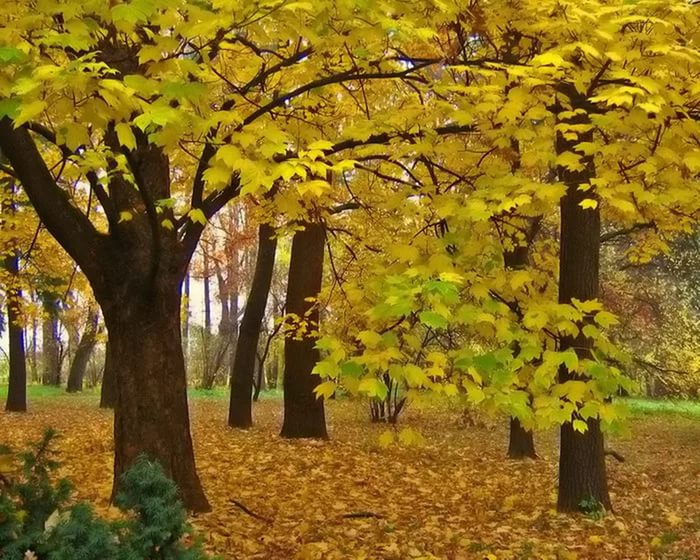 СУХОЕ ДЕРЕВО 
                                      БЕЗ ЛИСТЬЕВ
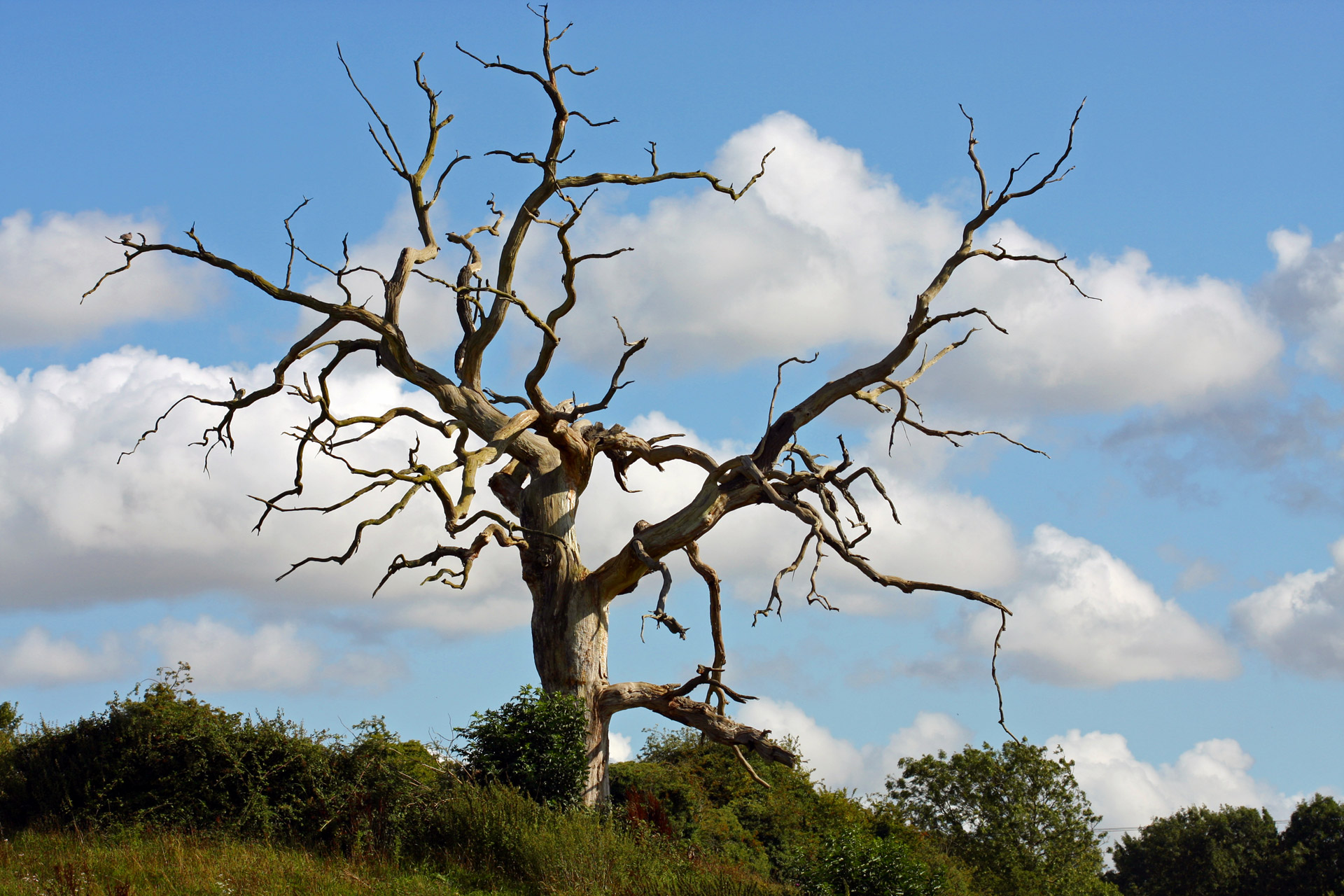 ЛИСТЬЯ
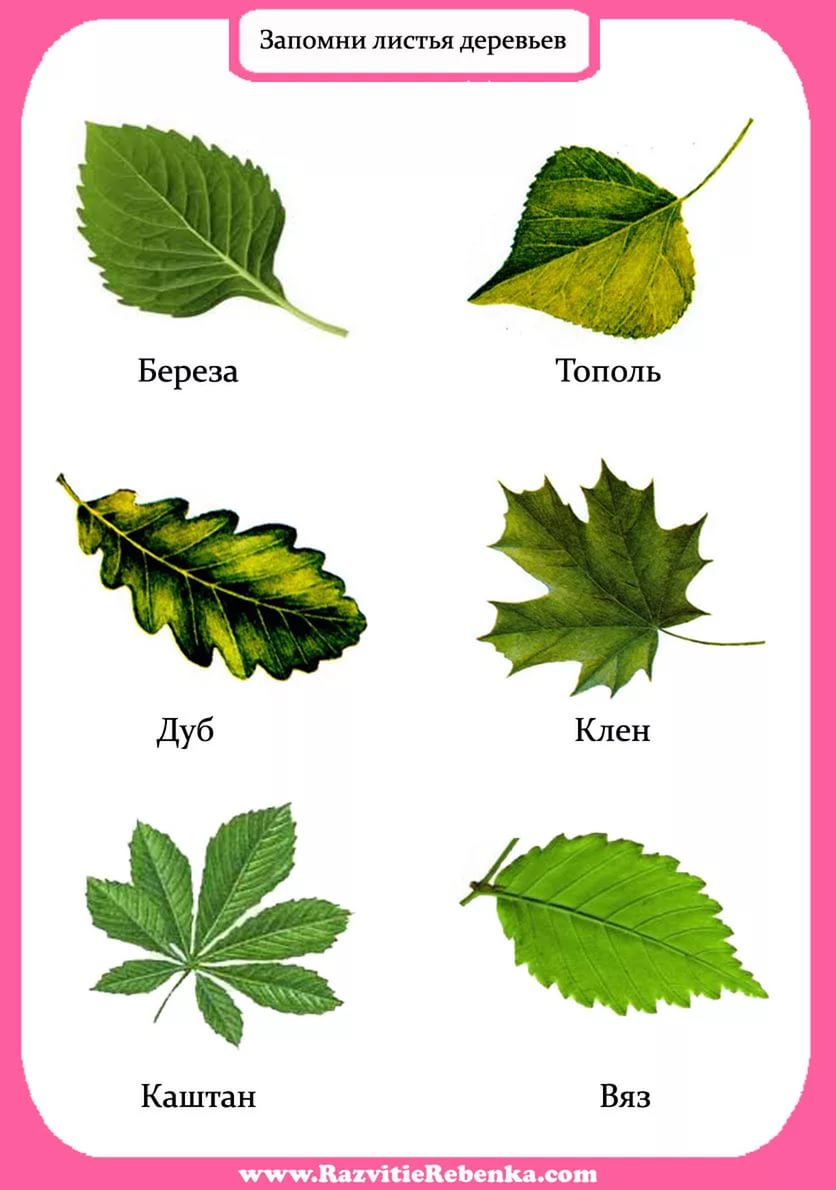 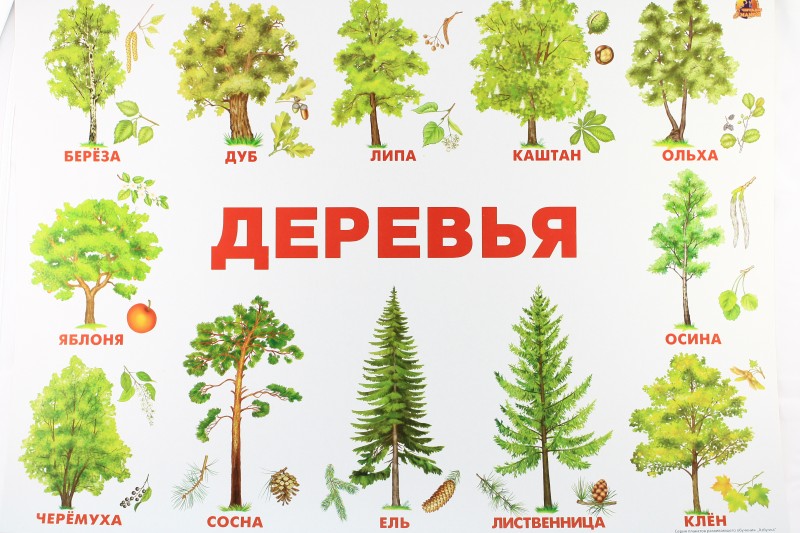 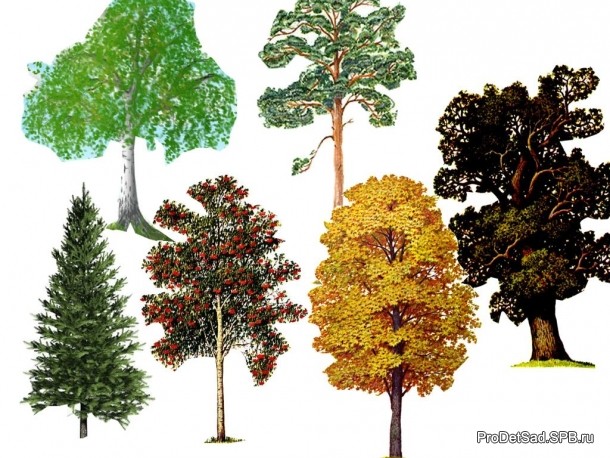 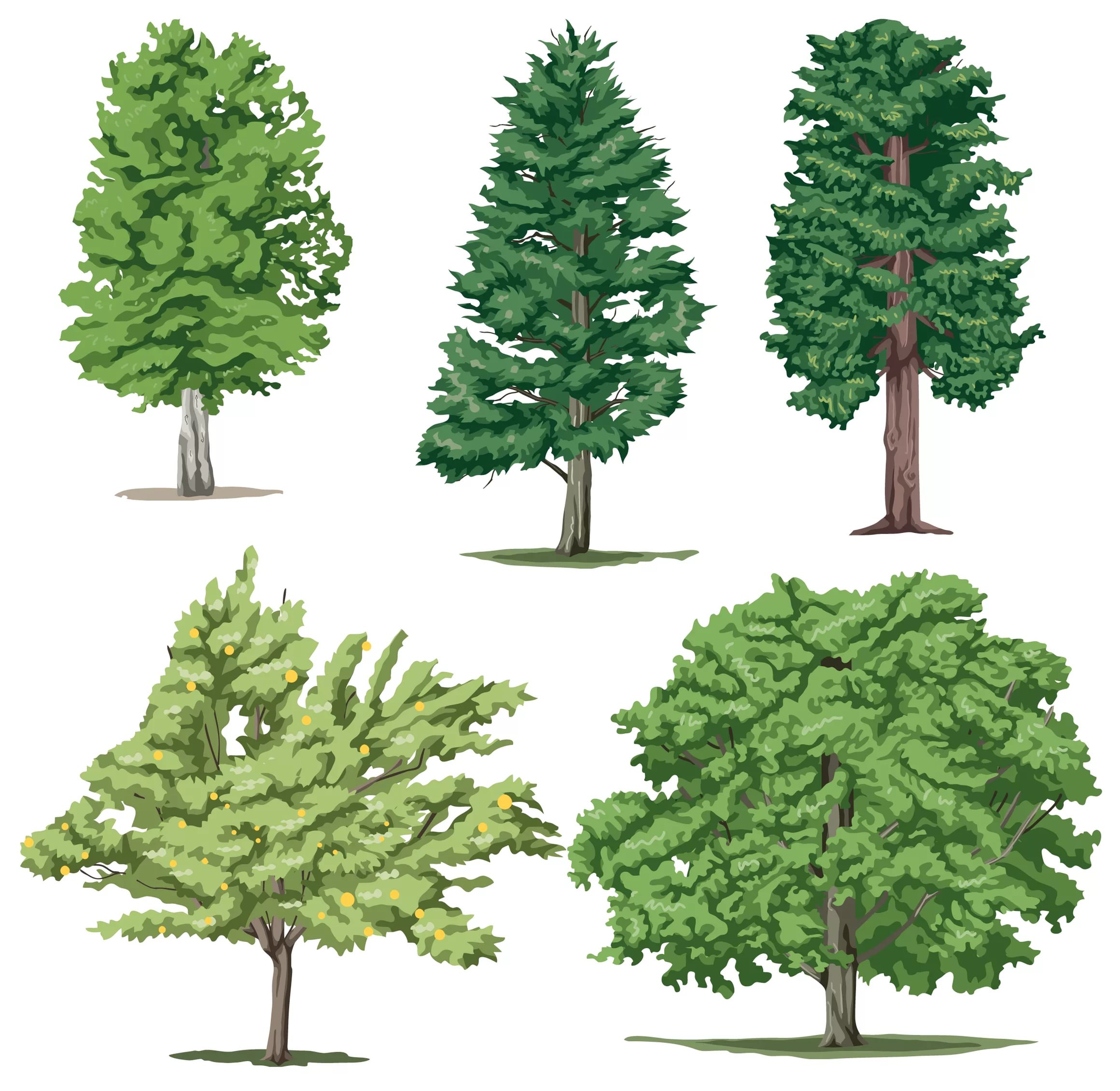 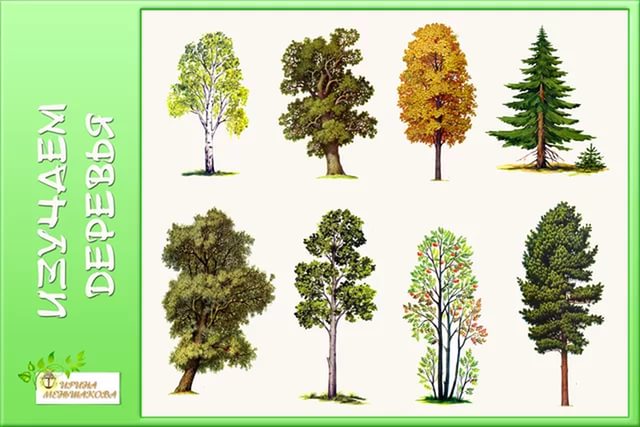 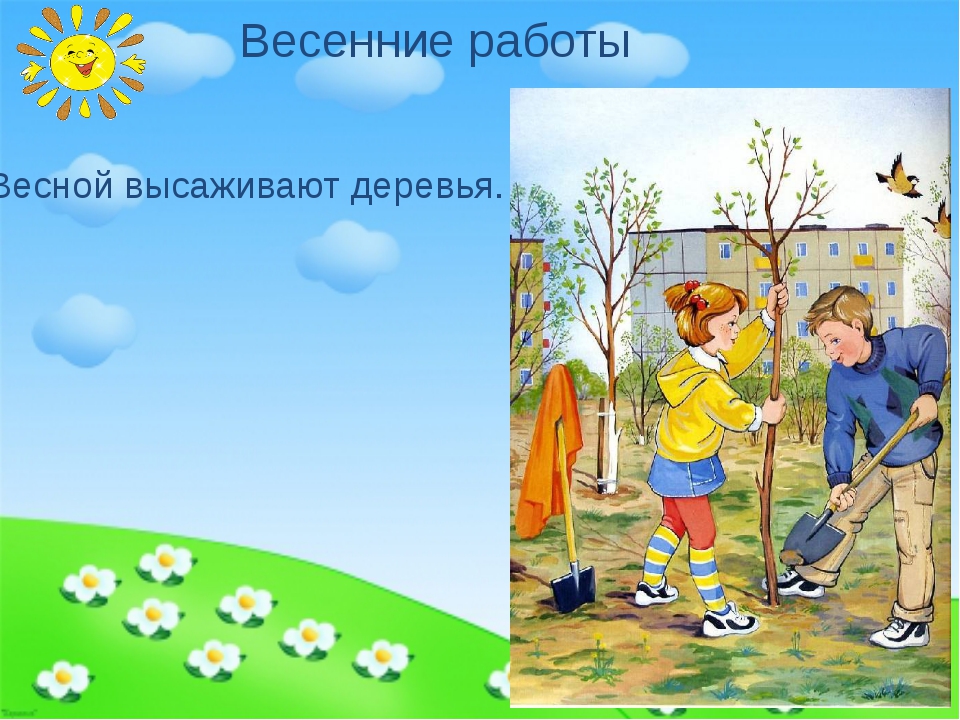 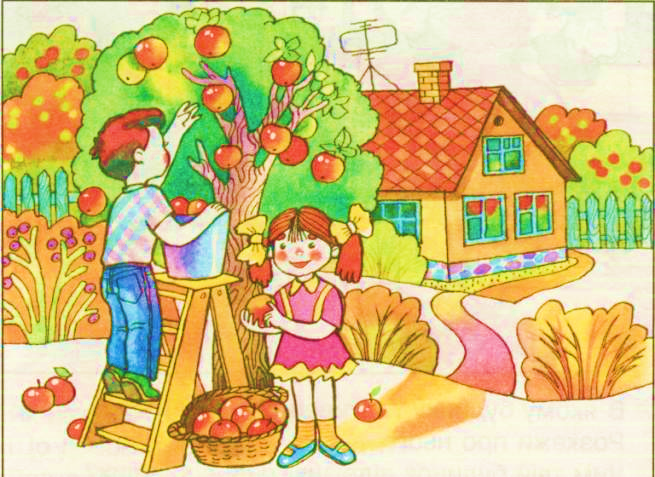 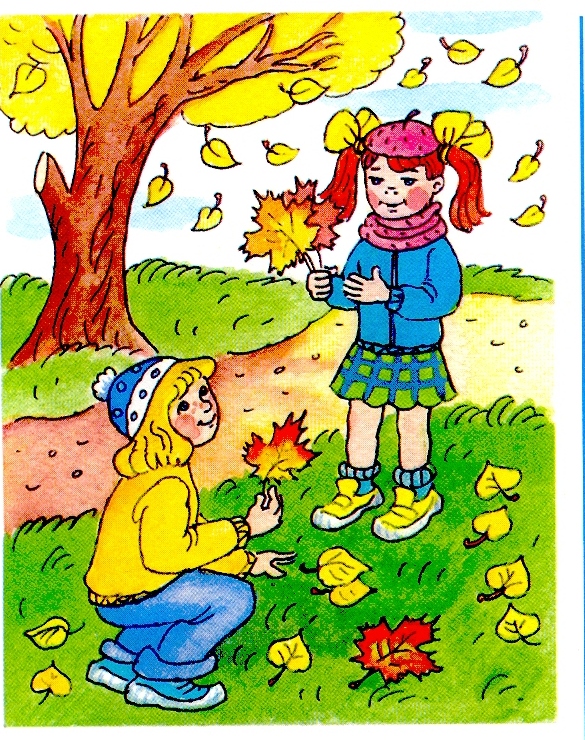 КАРТИНКИ: https://yandex.ru/images/search?text